Washington Update2024 Priorities and Regulatory UpdateACP State Health Policy Networking Webinar
Shari M. Erickson, MPHChief Advocacy Officer and Senior Vice President, Governmental Affairs and Public Policy

March 12, 2024
State of the Union
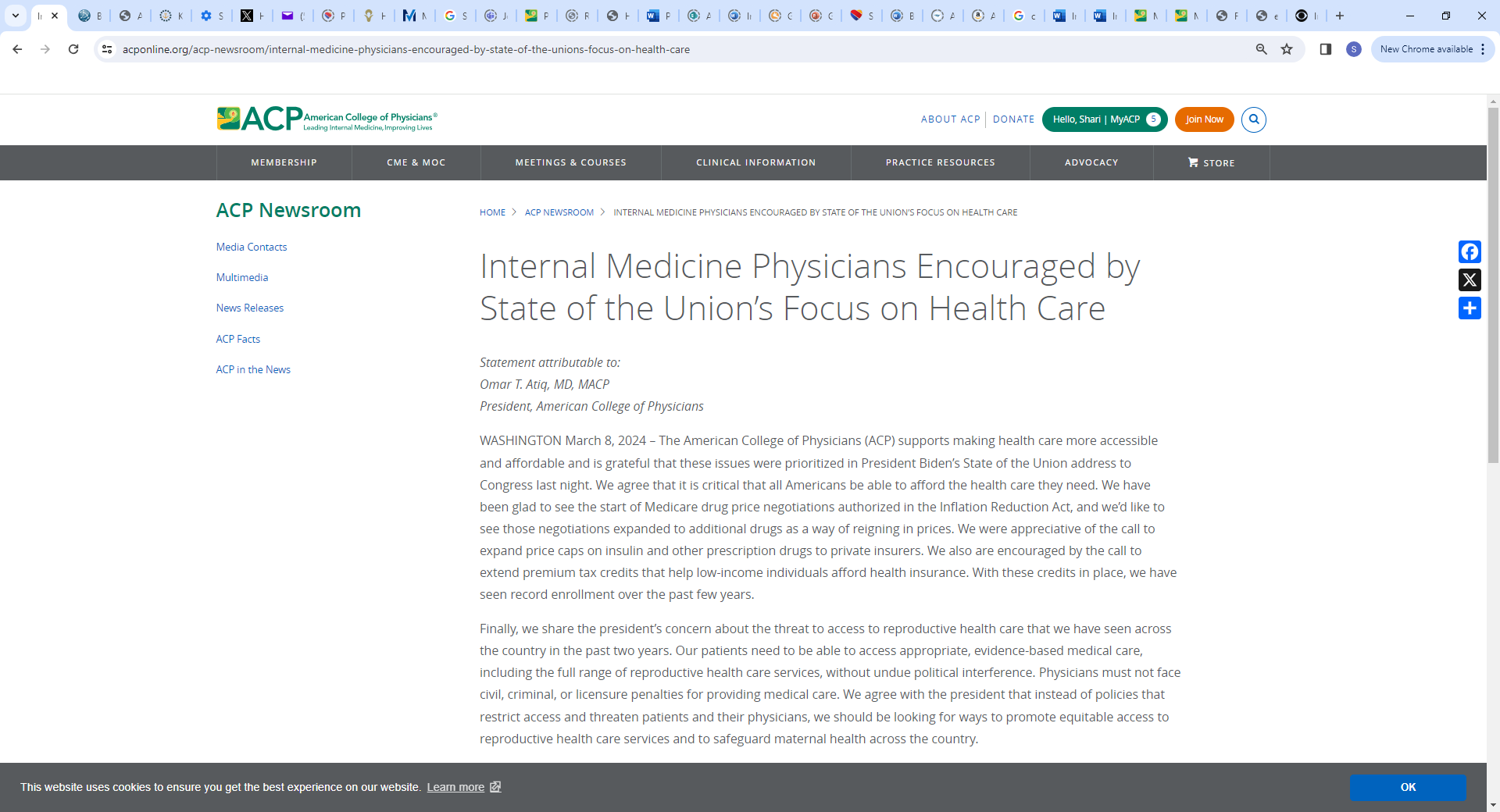 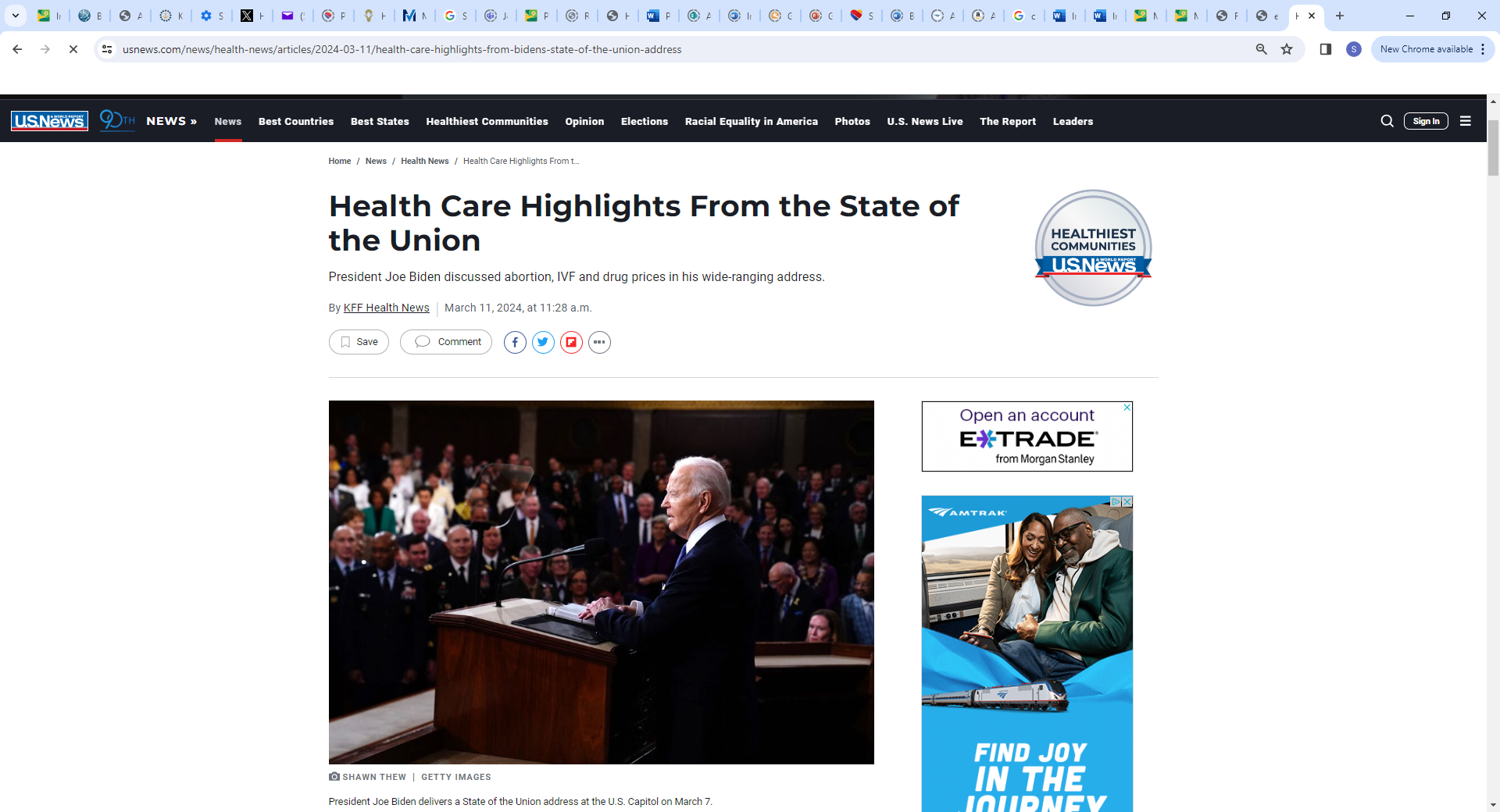 2
Appropriations – First 6 of 12 bills signed, March 9, 2024
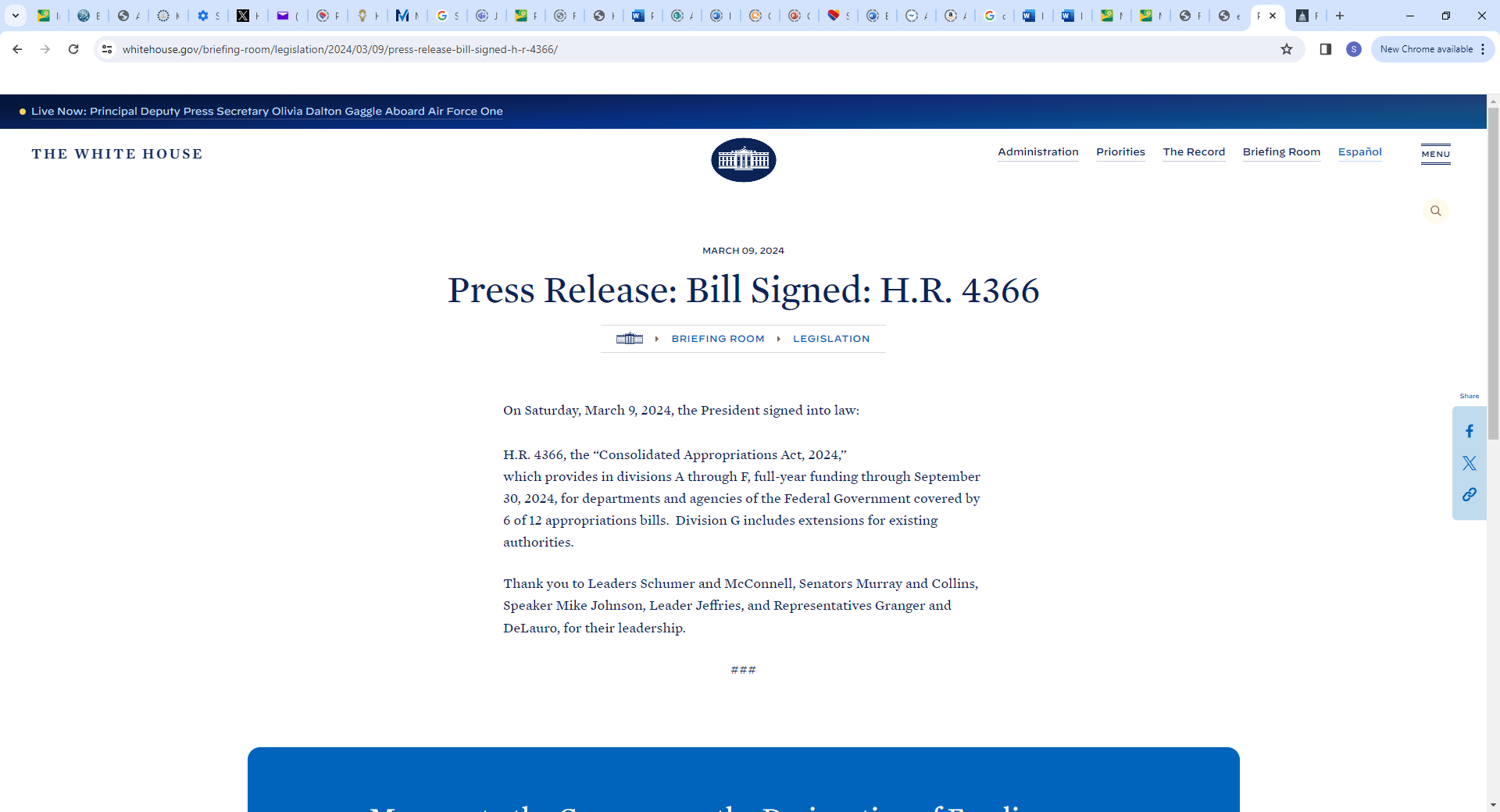 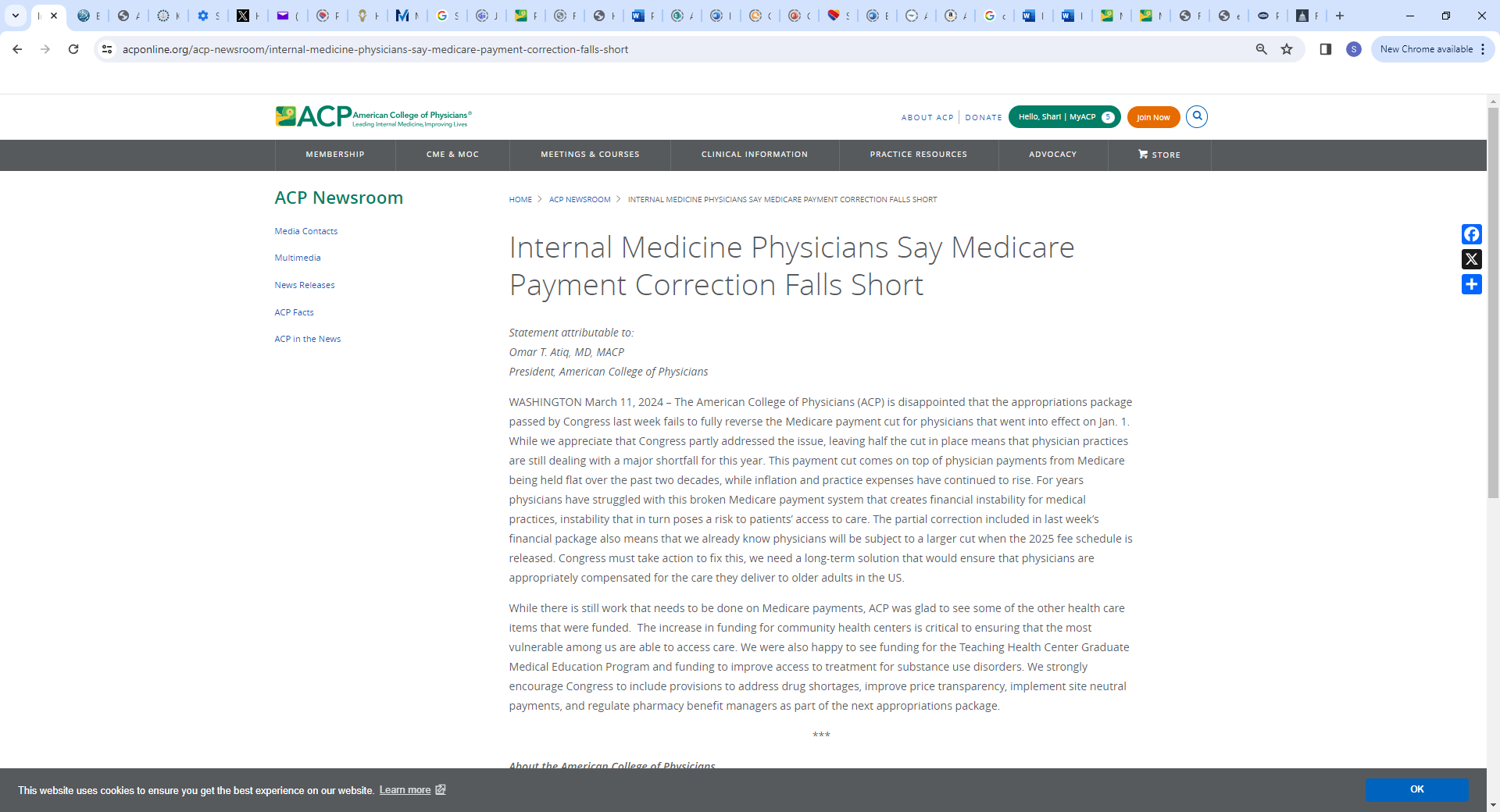 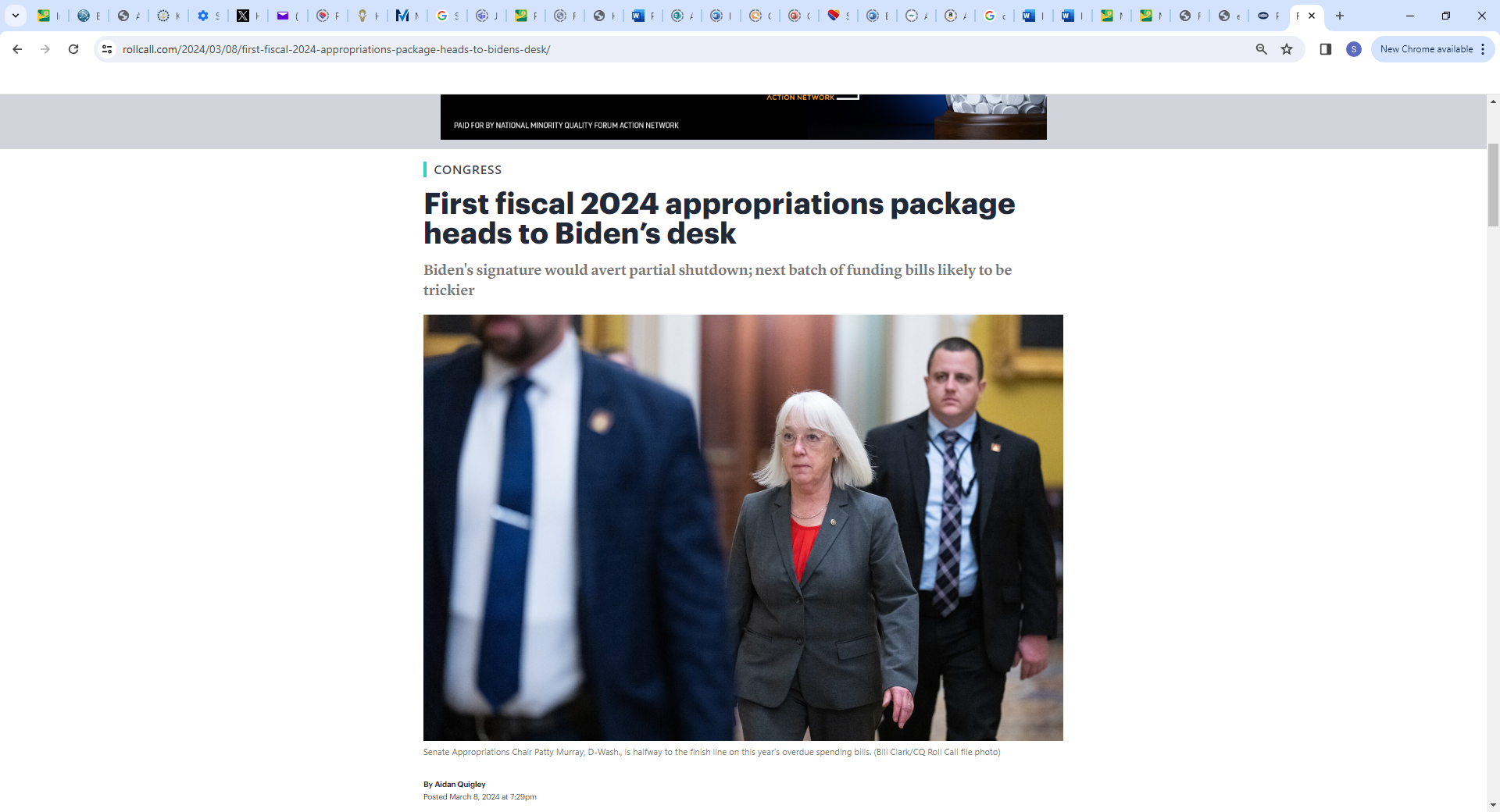 3
2024 Policy and Advocacy Priorities
4
How do we decide on what priorities to consider?
5
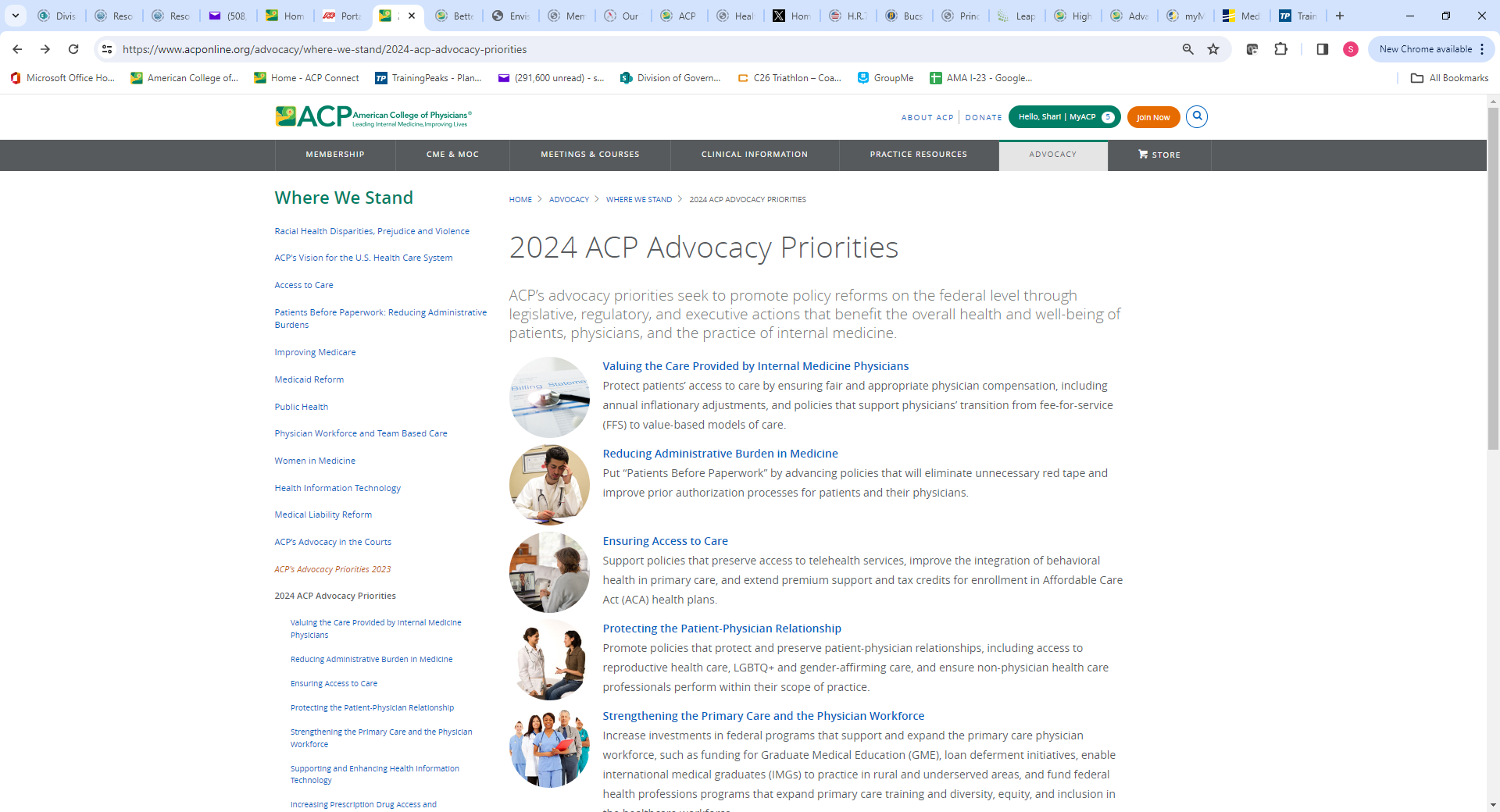 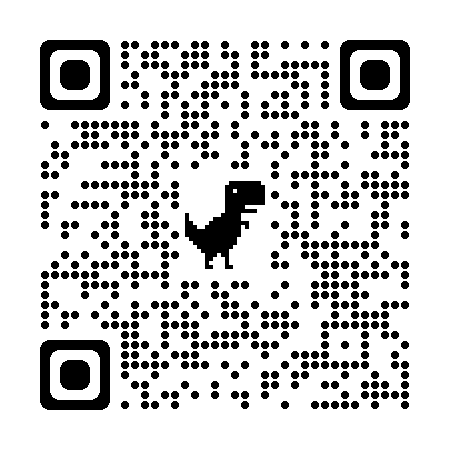 6
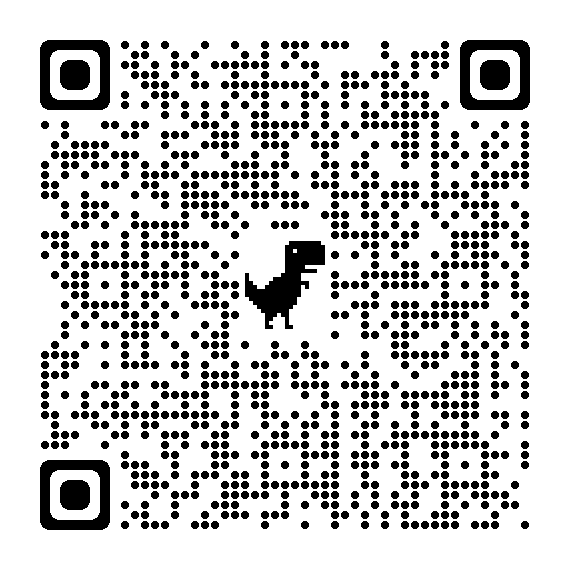 Valuing the Care Provided by IM Physicians
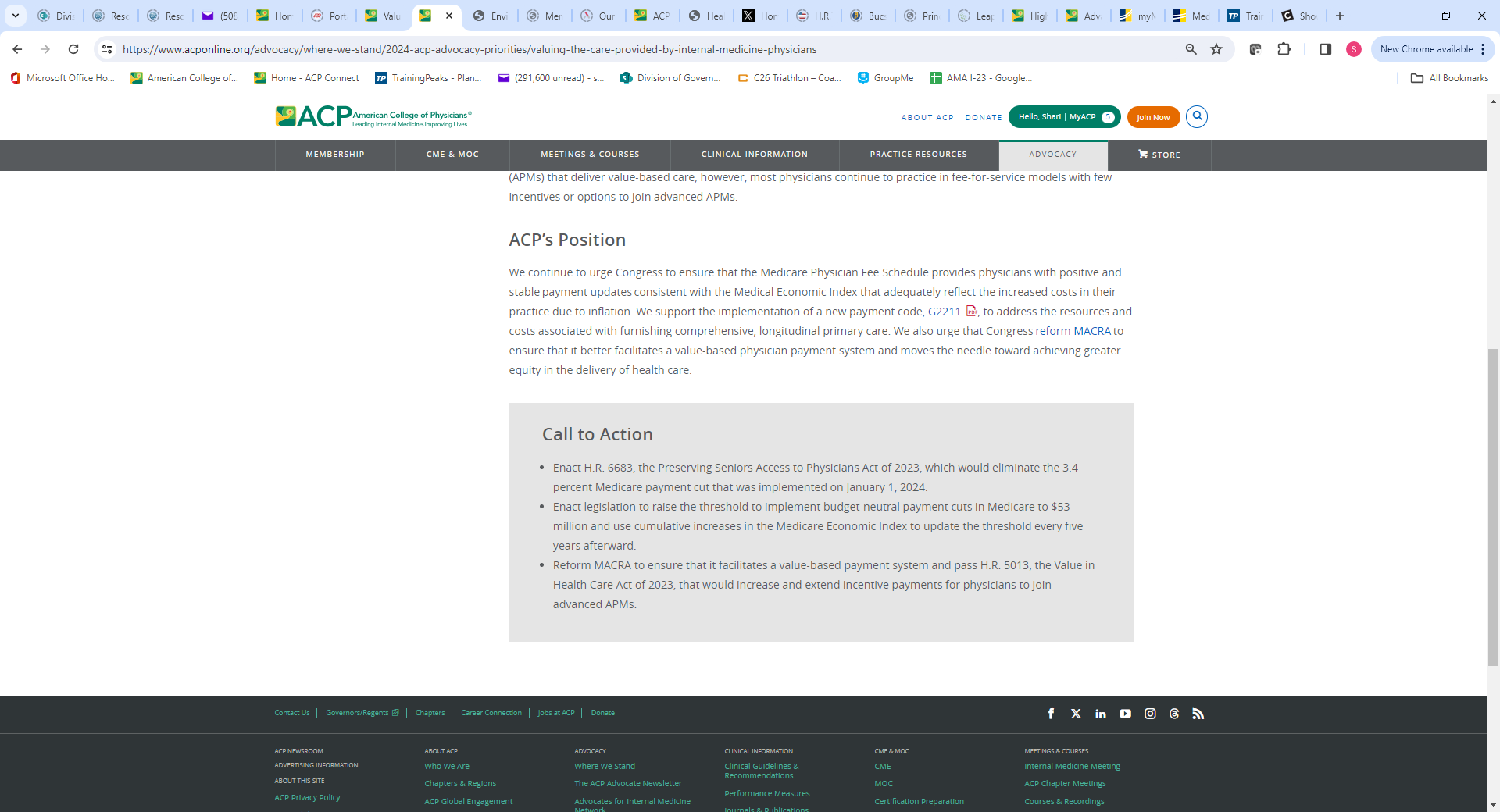 Inflationary updates to Medicare payment rates

Addressing budget neutrality/Medicare physician fee schedule 

Policies that facilitate physicians transitioning to value-based models of care/ MACRA reform
7
G2211 – Have you used it yet?
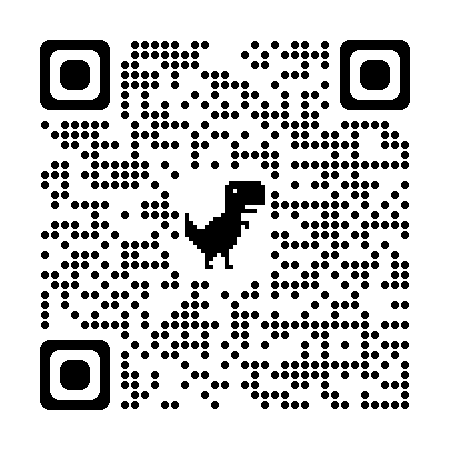 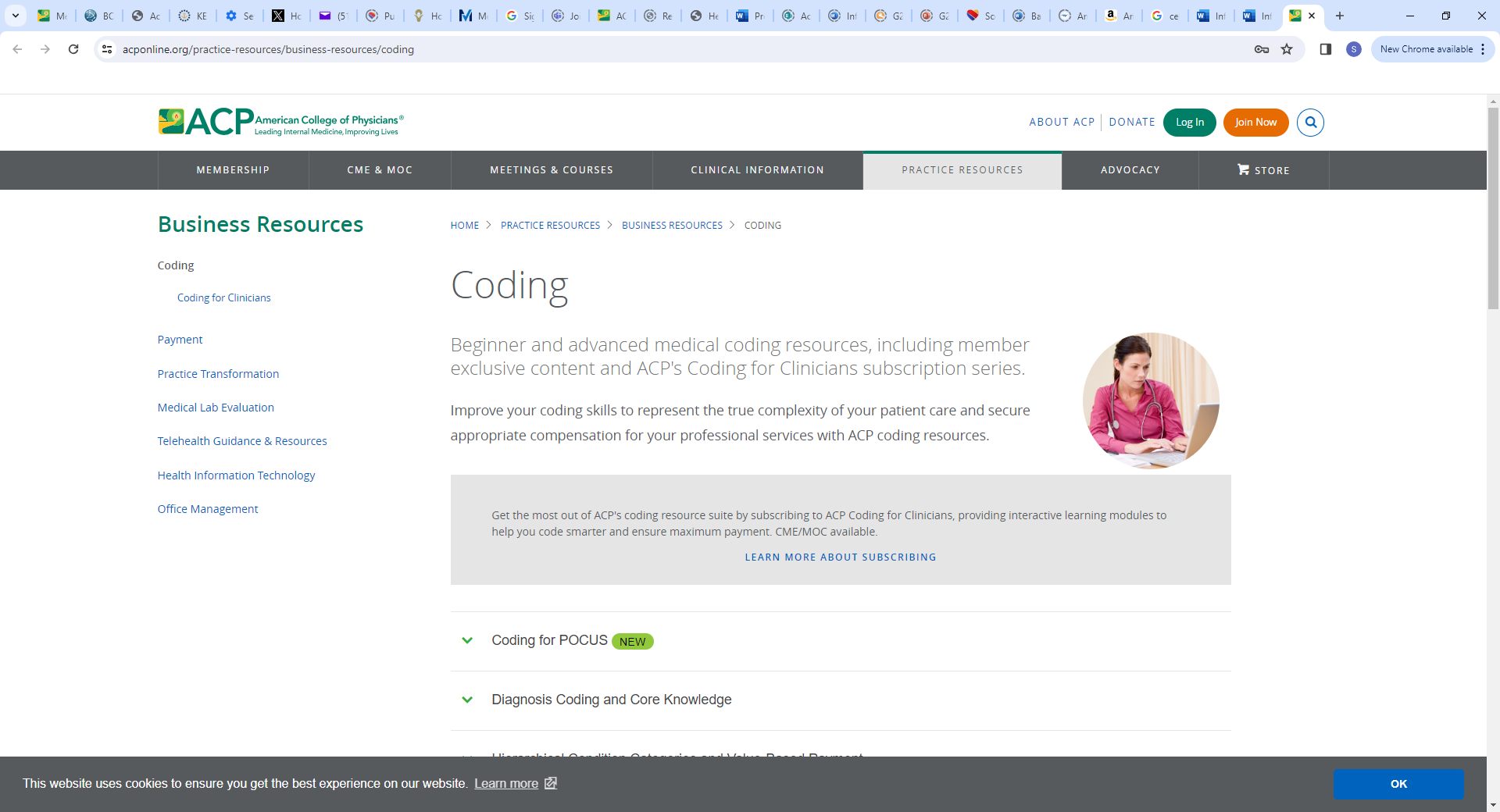 G2211 is appropriate in the context of a longitudinal relationship and characterizes the base E/M service based on the kind of care being furnished. 
The relationship between the patient and the clinician is the determining factor and the add-on code should only be billed when the E/M office visit (CPT codes 99202-99215) serves as the focal point for all needed services.
The 2024 national Medicare payment amount is $16.04.
You should not use G2211 in the context of an annual wellness visit, a “Welcome to Medicare” visit, or when modifier 25 is used with the E/M service on the same day.
G2211 is active for additional payment from Medicare starting January 1, 2024. You should educate your administration and coding professionals about the importance of G2211 and offer ACP’s resource hub for support.
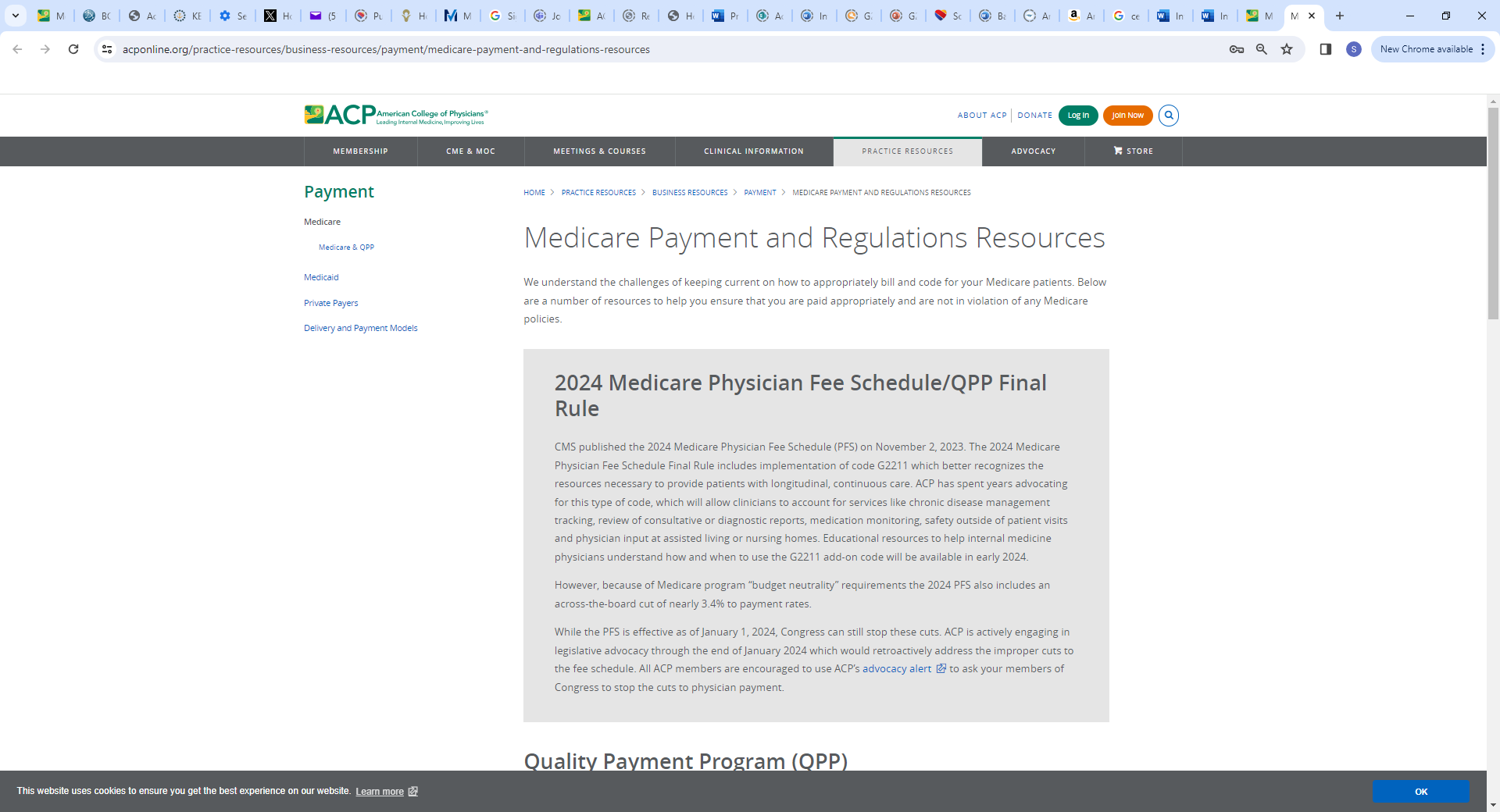 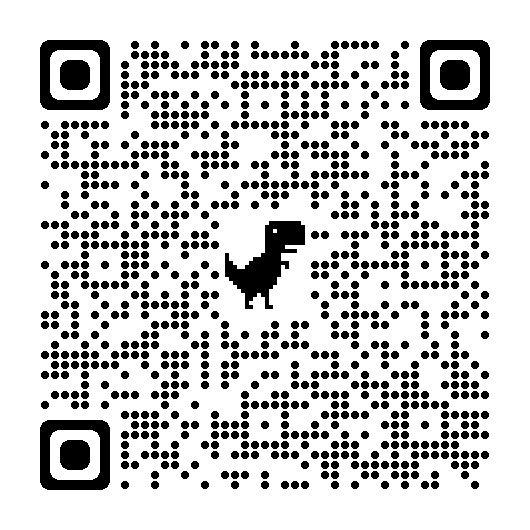 8
Reducing Administrative Burden in Medicine (Patients Before Paperwork)
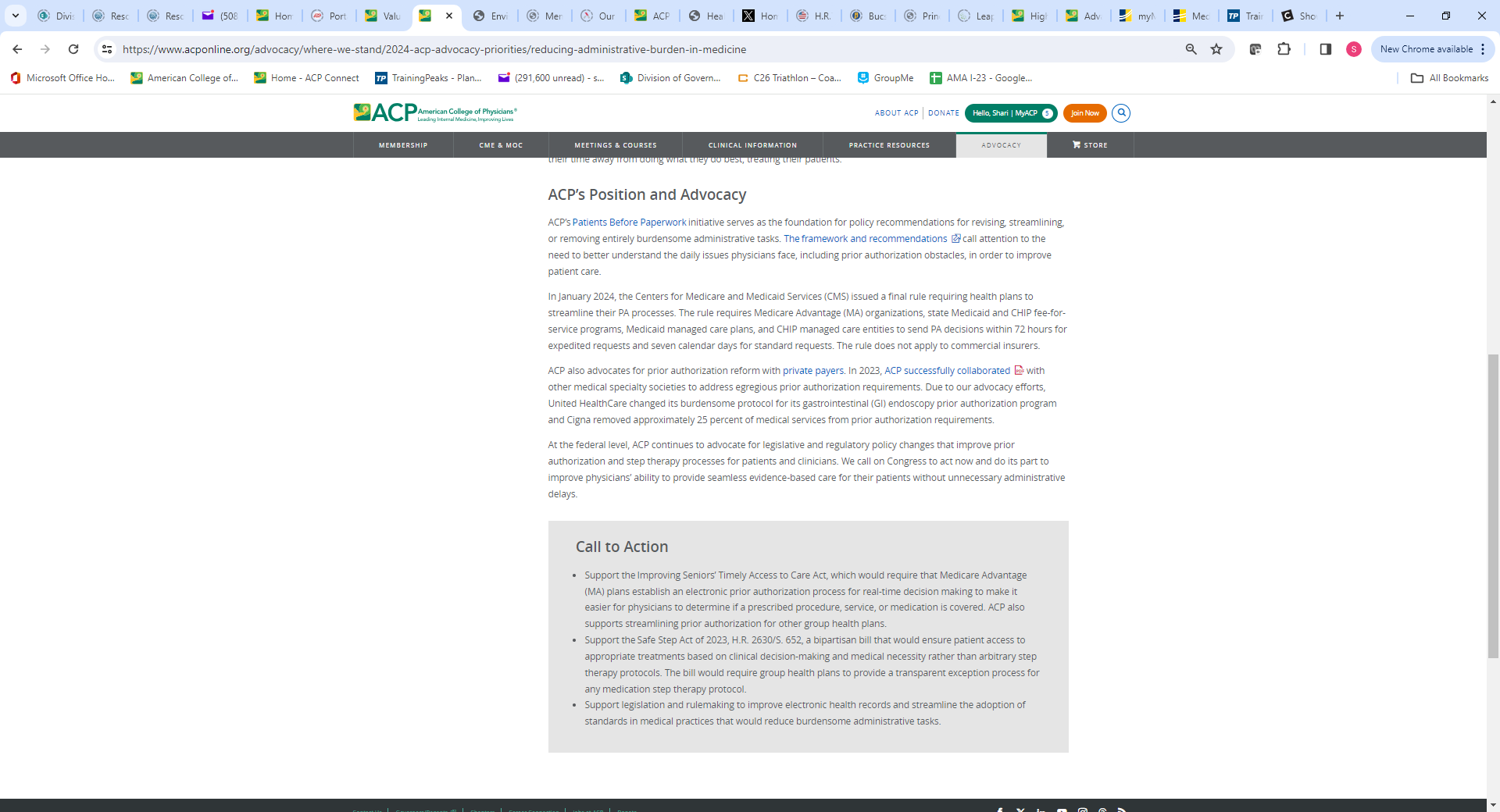 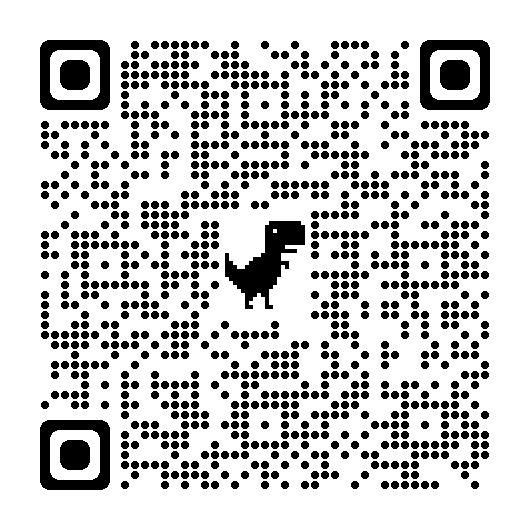 Prior Authorization/ Medicare Advantage utilization management

Step therapy

Inbox management

Improving EHRs/Quality reporting issues
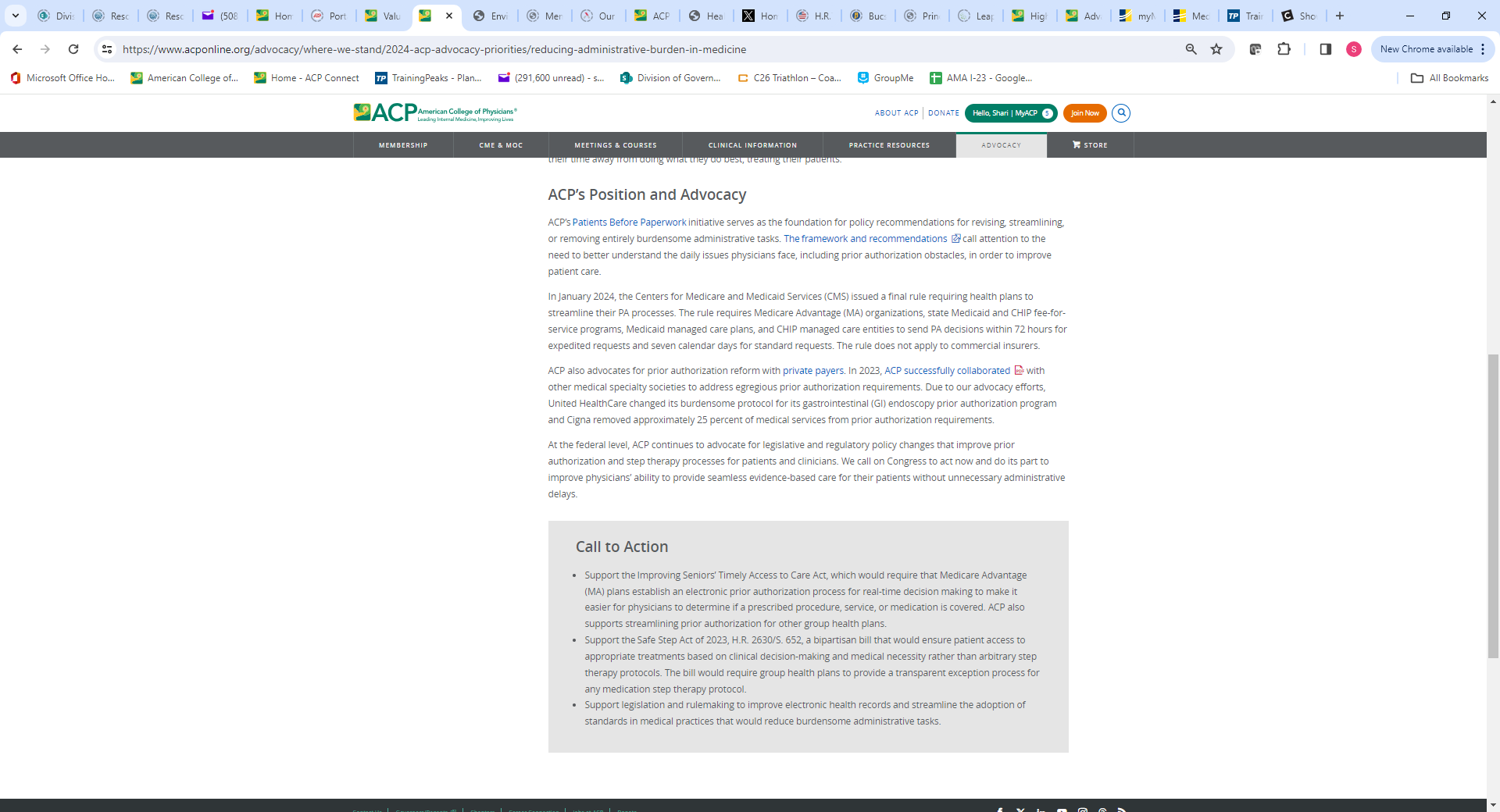 9
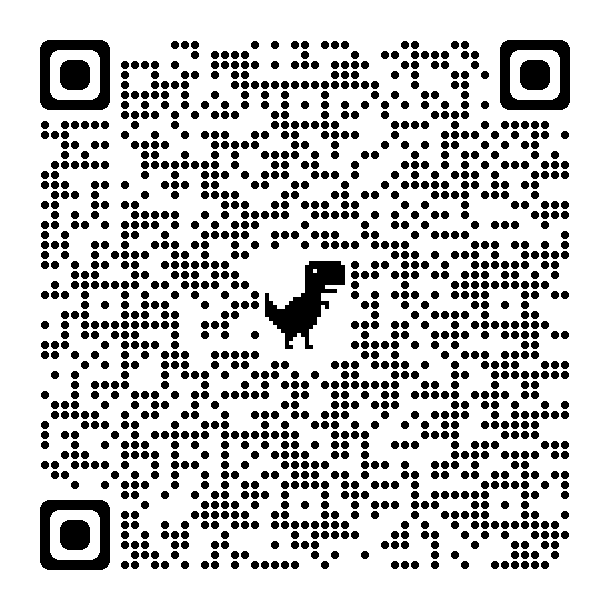 CMS – Advancing Interoperability and Improving Prior Authorization Processes Rule (finally released in Jan. 2024)
These changes apply to government-regulated health plans:
Medicare Advantage
Medicaid
Children’s Health Insurance Programs
Medicaid Managed Care Plans
All health plans on Federally-Facilitated Exchanges
This is helpful, but not sufficient:
Congress should pass the Improving Seniors Timely Access to Care Act
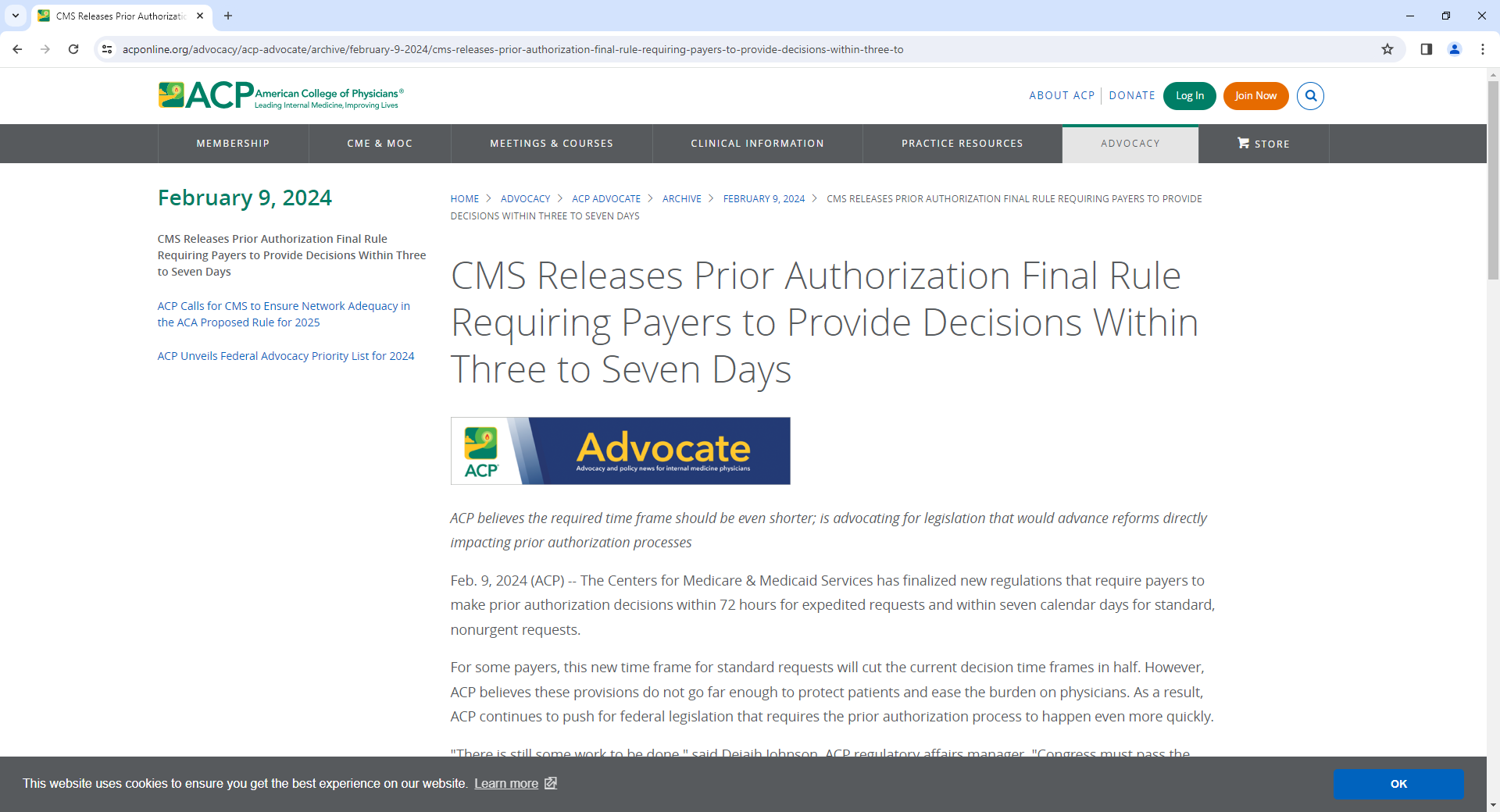 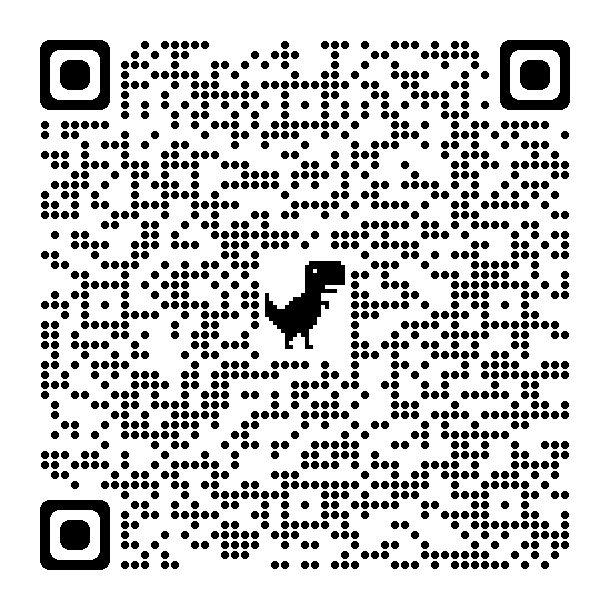 10
CMS Prior Authorization Rule: What do physicians and patients need to know?
Transparency - To begin in 2026:
Health plans will be required to provide very specific denial reasons and public reporting metrics, including:
How often do they approve requests?
How often do they deny requests?
How long does it take the process to give a result/decision?
Shortened Decision Timeframes to Reduce Care Delays - To begin in 2026:
Require health plans to have a decision within 72 hours for expedited or urgent request
Or seven (7) calendar days for standard request
Require Health Plans to Support Electronic Prior Authorizations through the EHR - To begin in 2027:
Embed the prior-authorization processes into the HER
   These changes have teeth – enforcement could potentially include sanctions from CMS
11
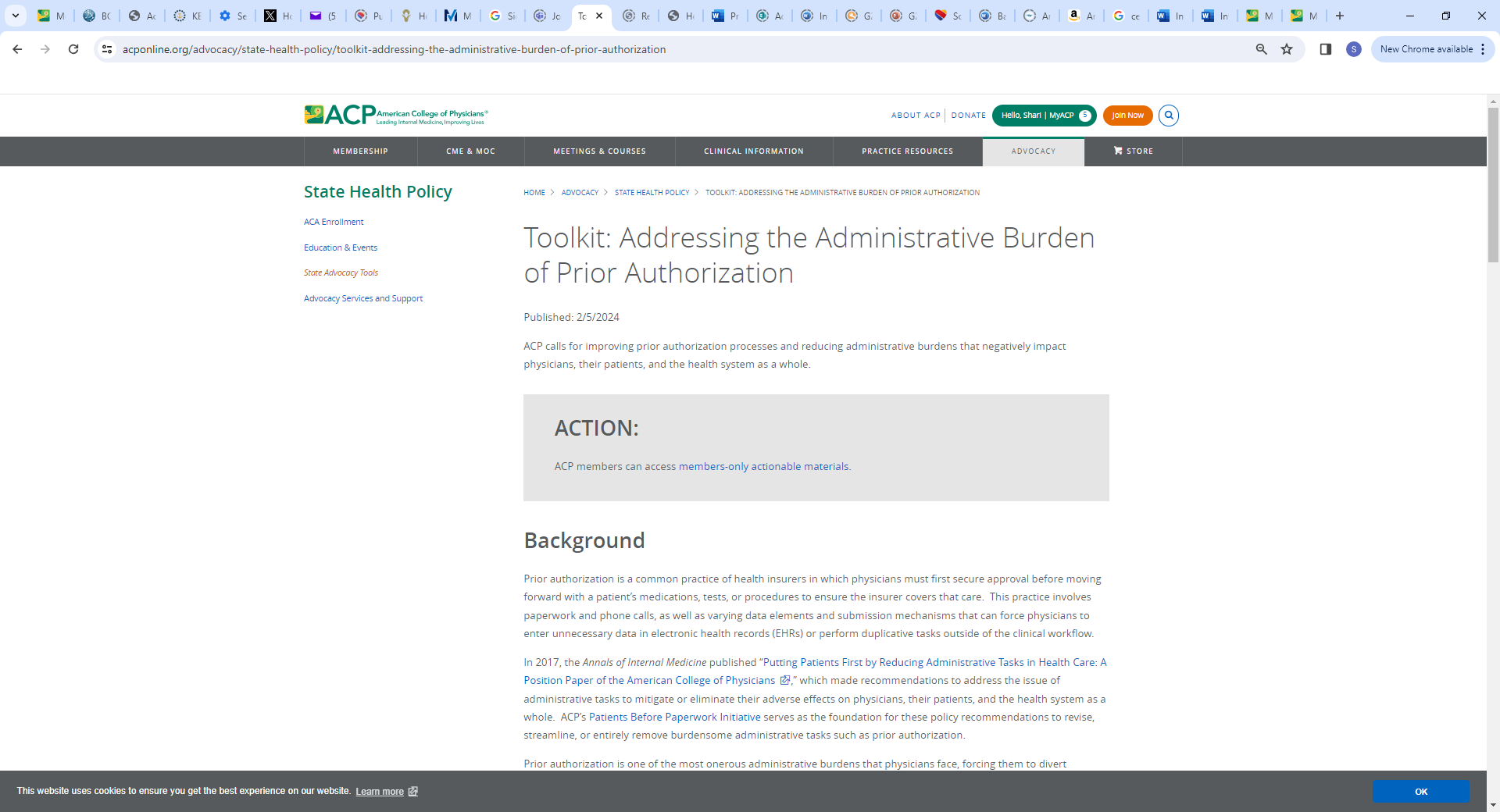 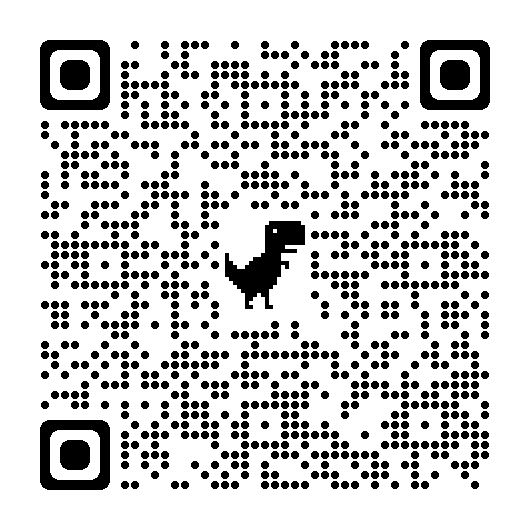 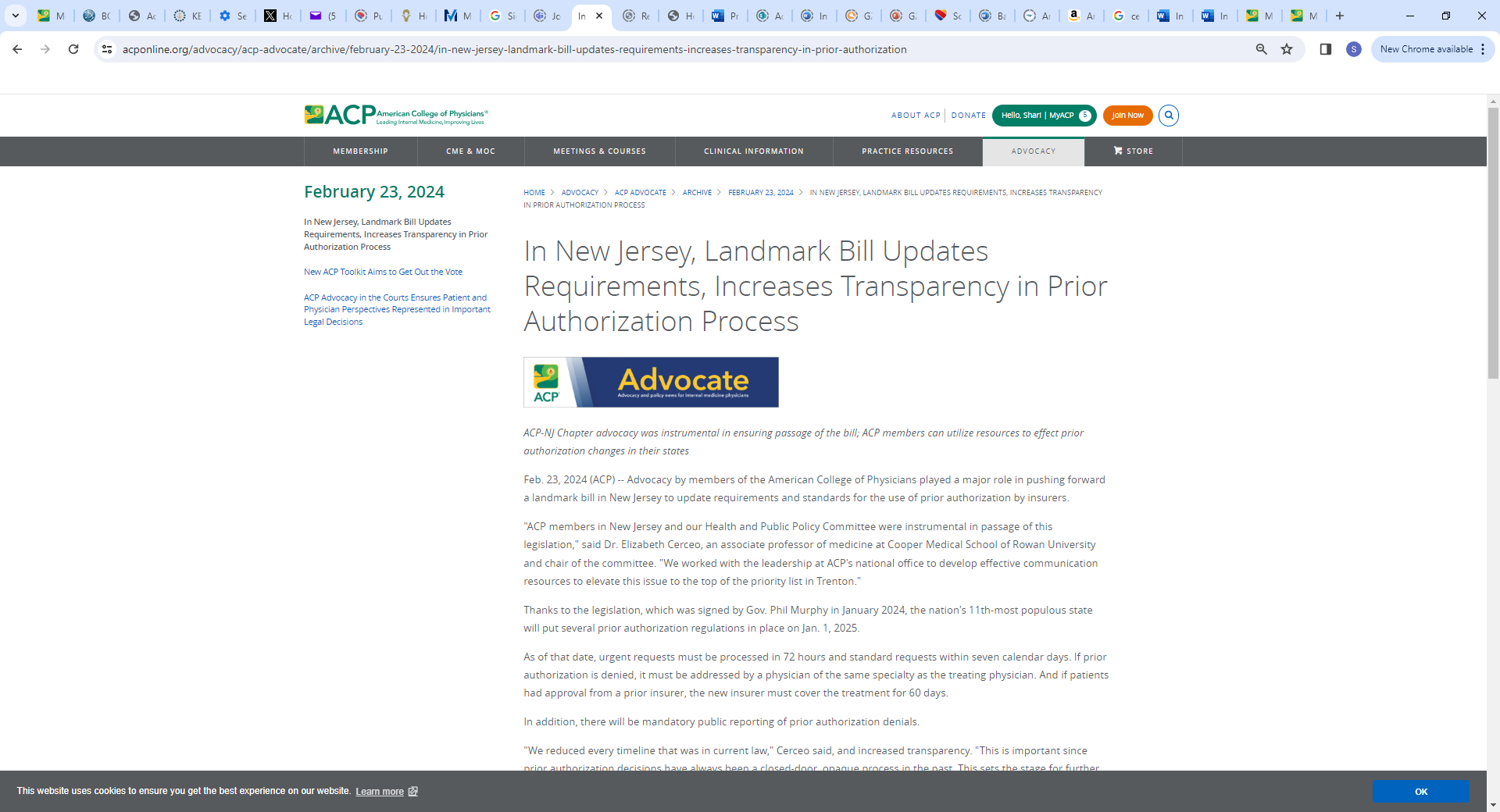 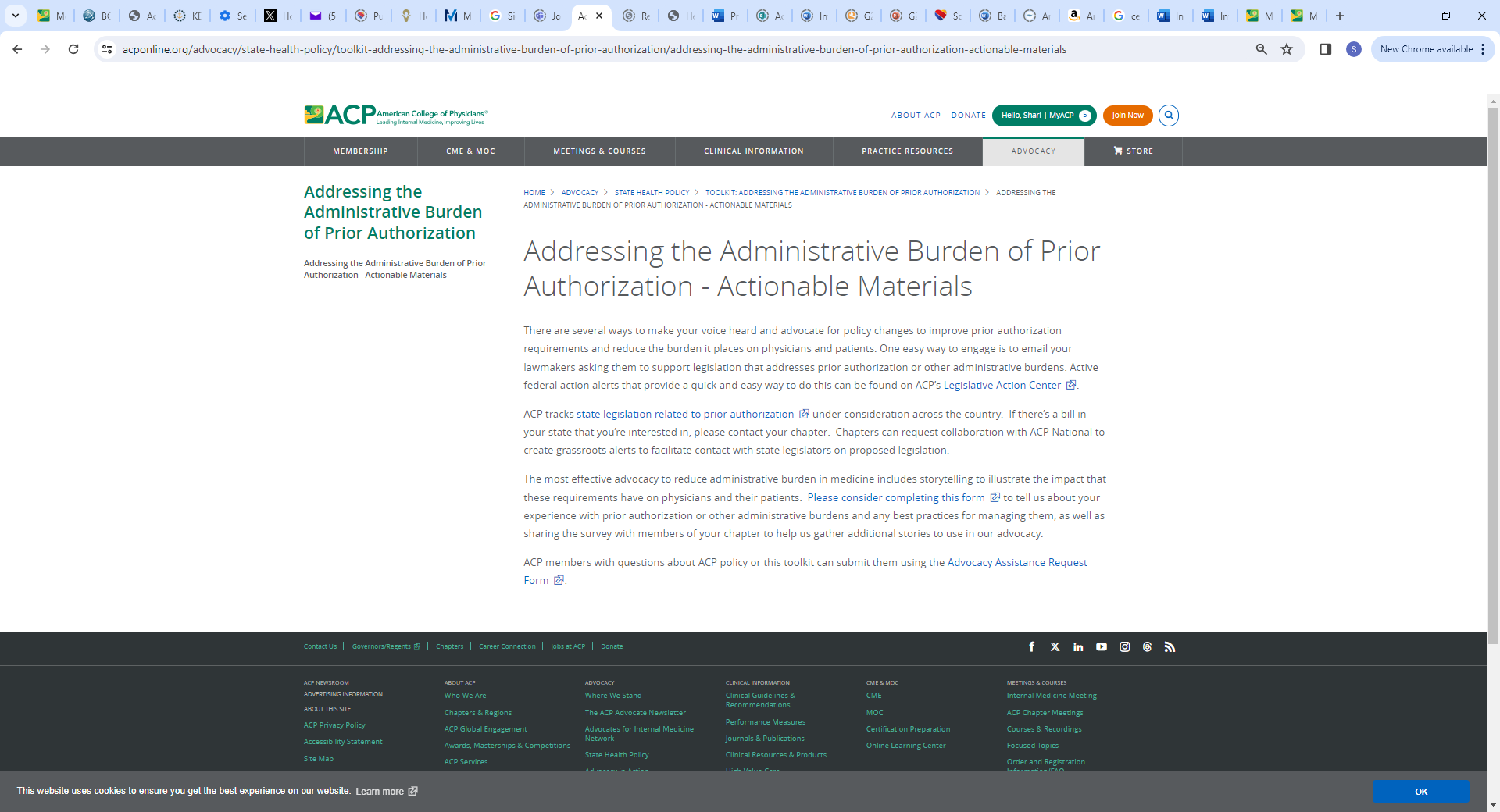 12
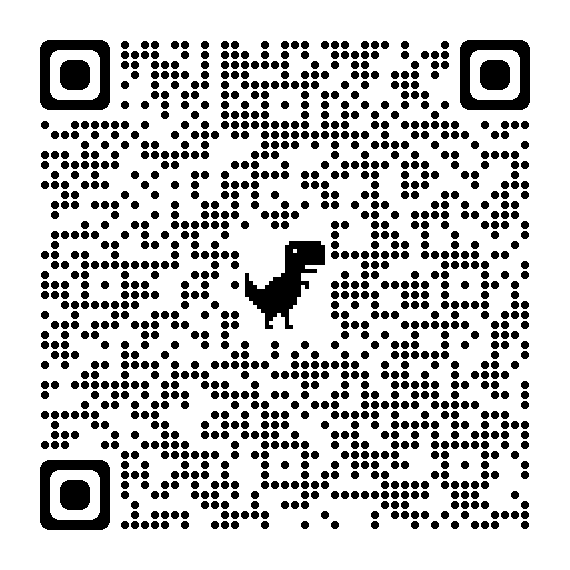 Protecting the Patient-Physician Relationship
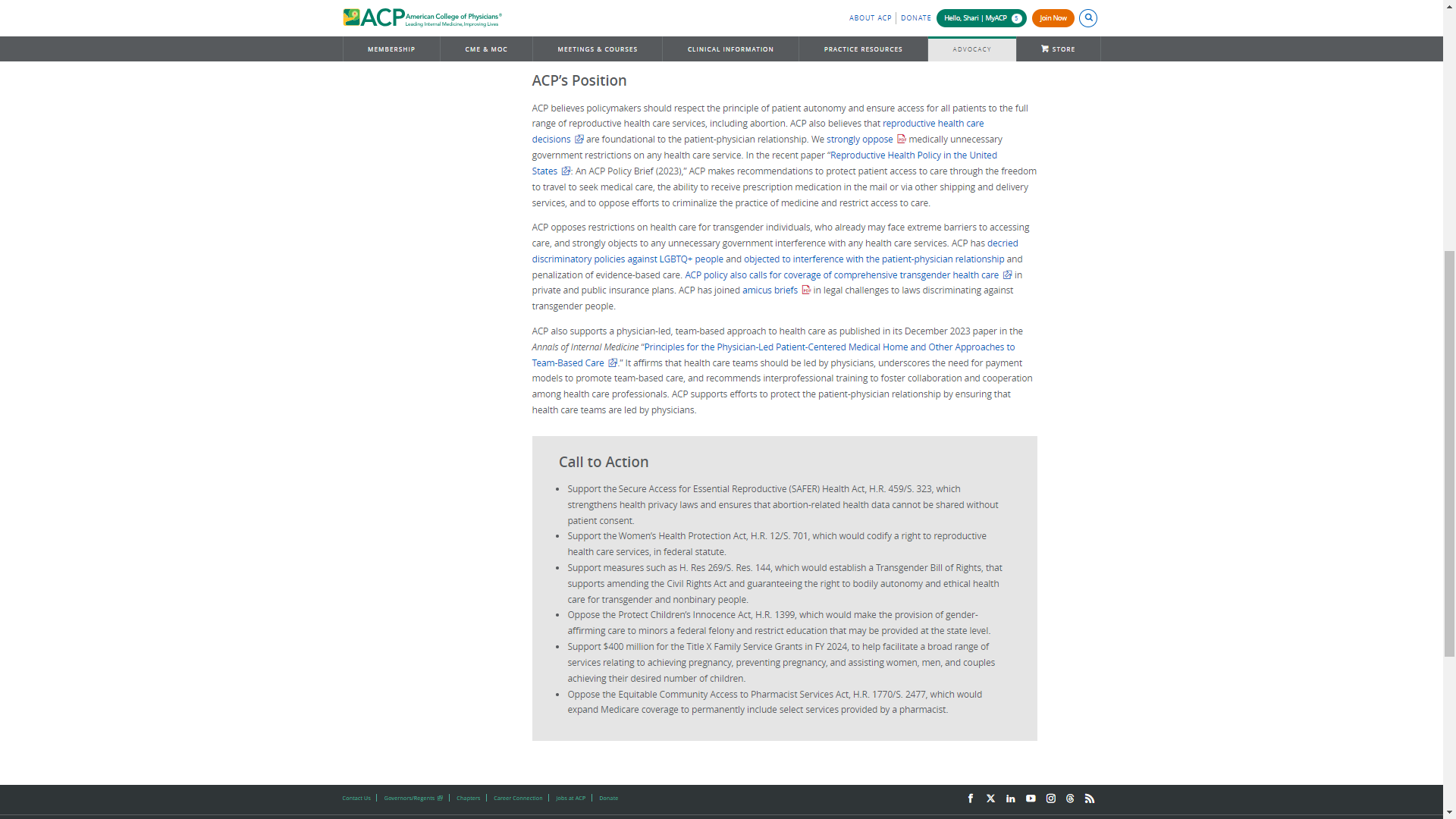 Reproductive health care

LGBTQ+/gender affirming care

Scope of practice
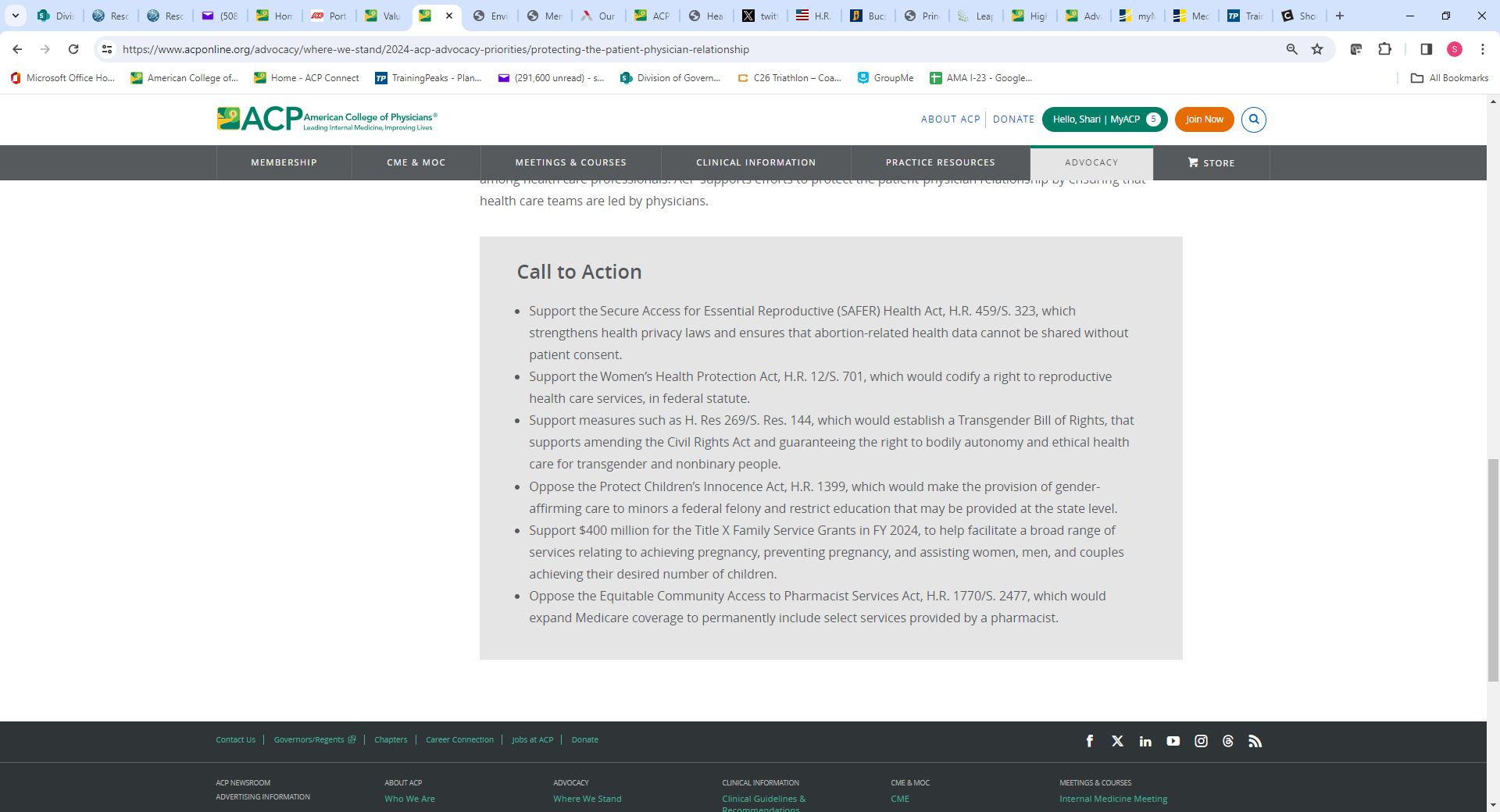 13
Amicus Briefs
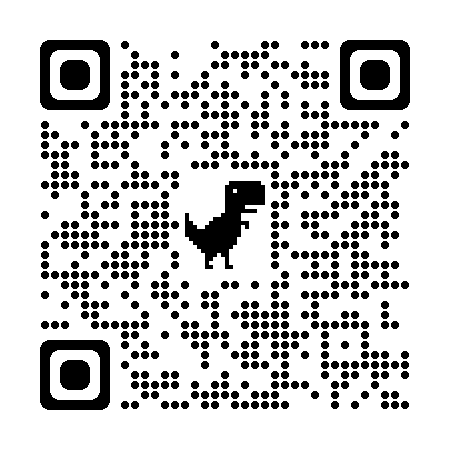 Participated in or led 35 briefs on 7 issues, including:
19 on LGBTQIA+ issues
8 on prescription drugs
3 on women’s health
2 on climate change
ACA
COVID-19/medical misinformation
Firearms
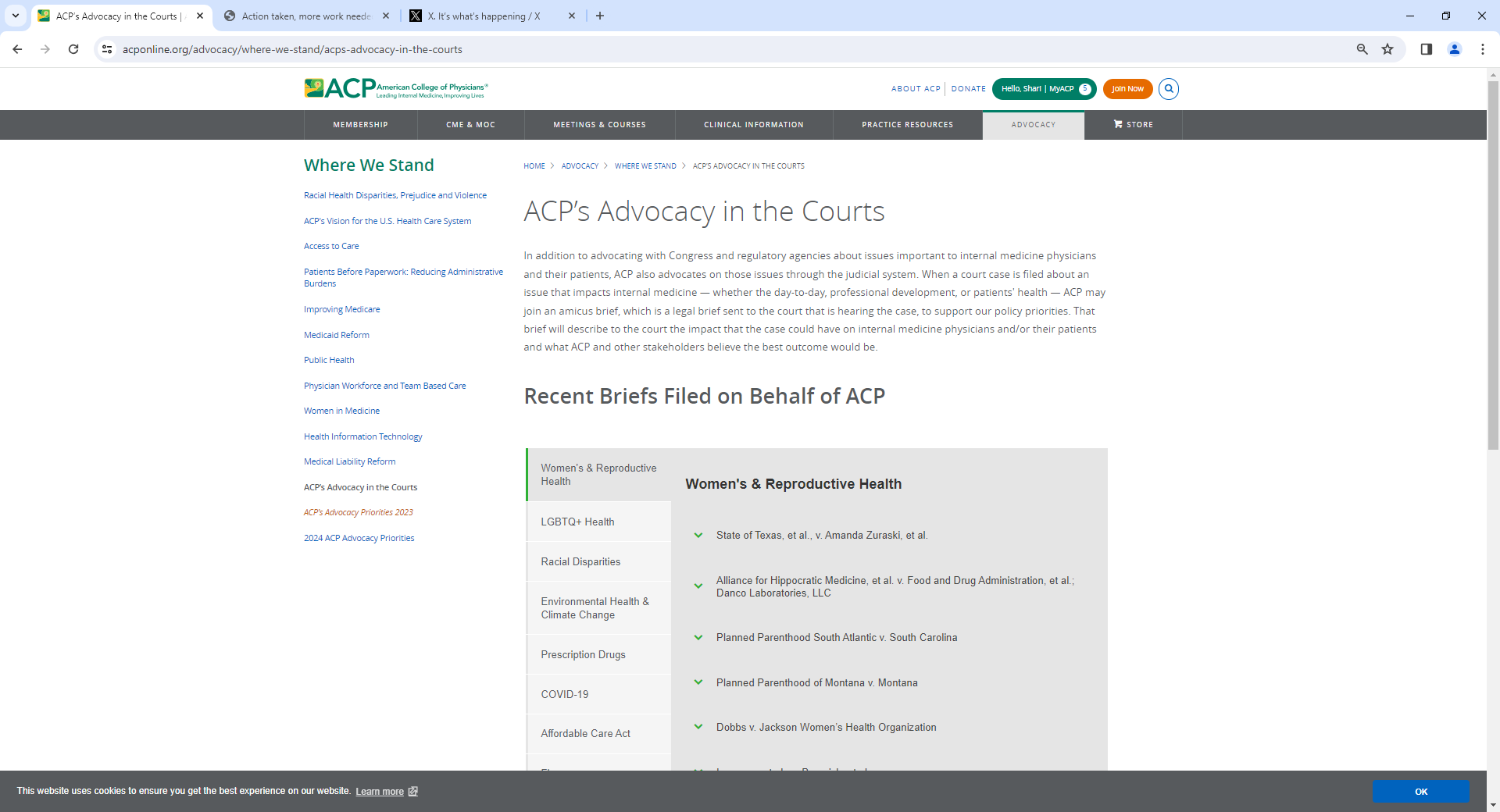 14
14
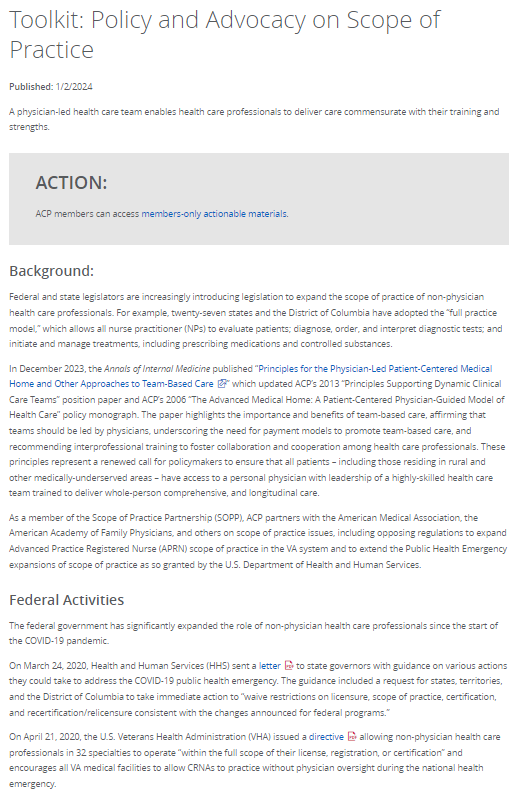 Team-Based Care
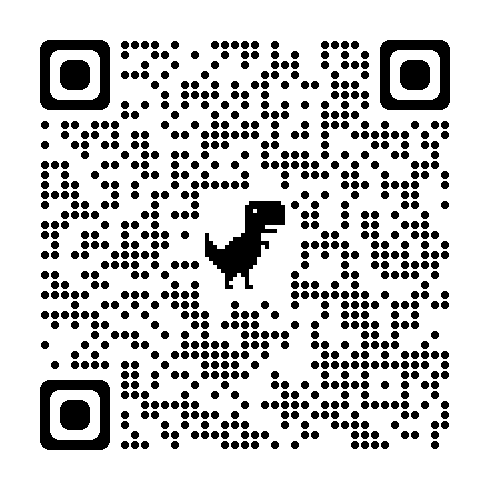 15
Strengthening Primary Care and the Physician Workforce
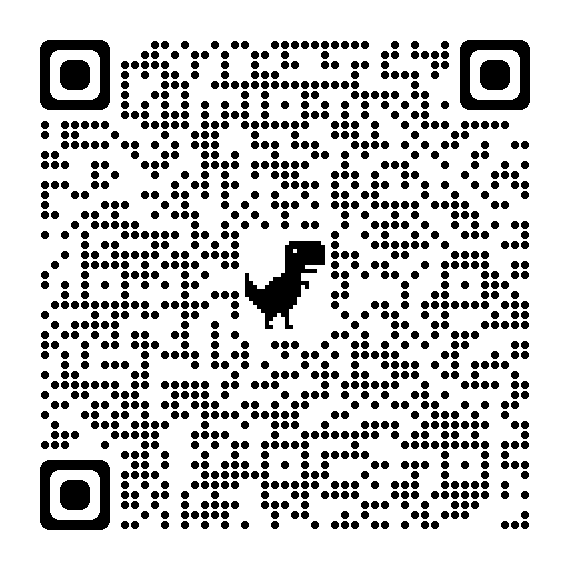 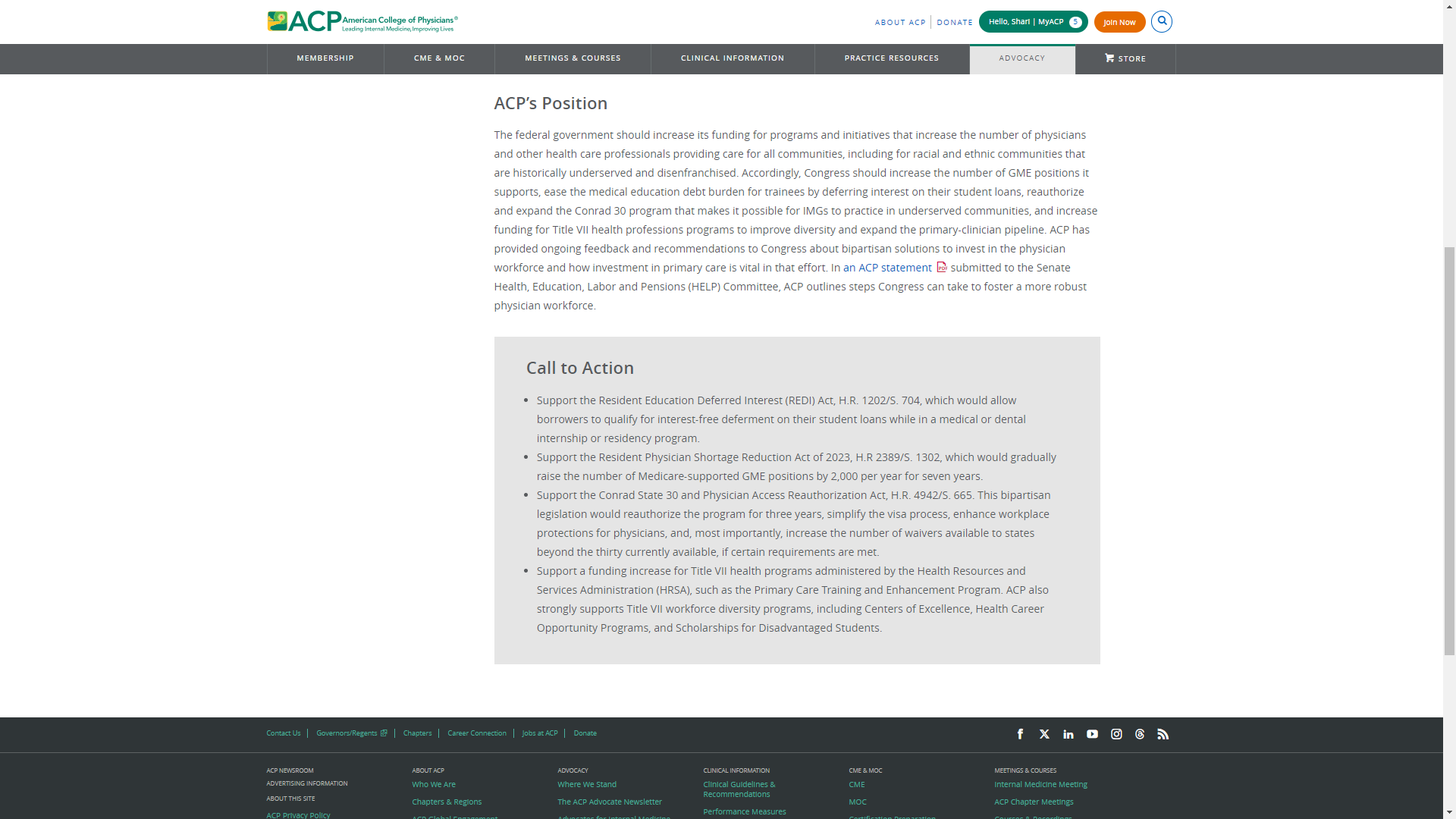 Increase GME slots to improve access to primary care/ Residency slots

Support Conrad 30 program

HRSA funding – title VII programs that support DEI and primary care
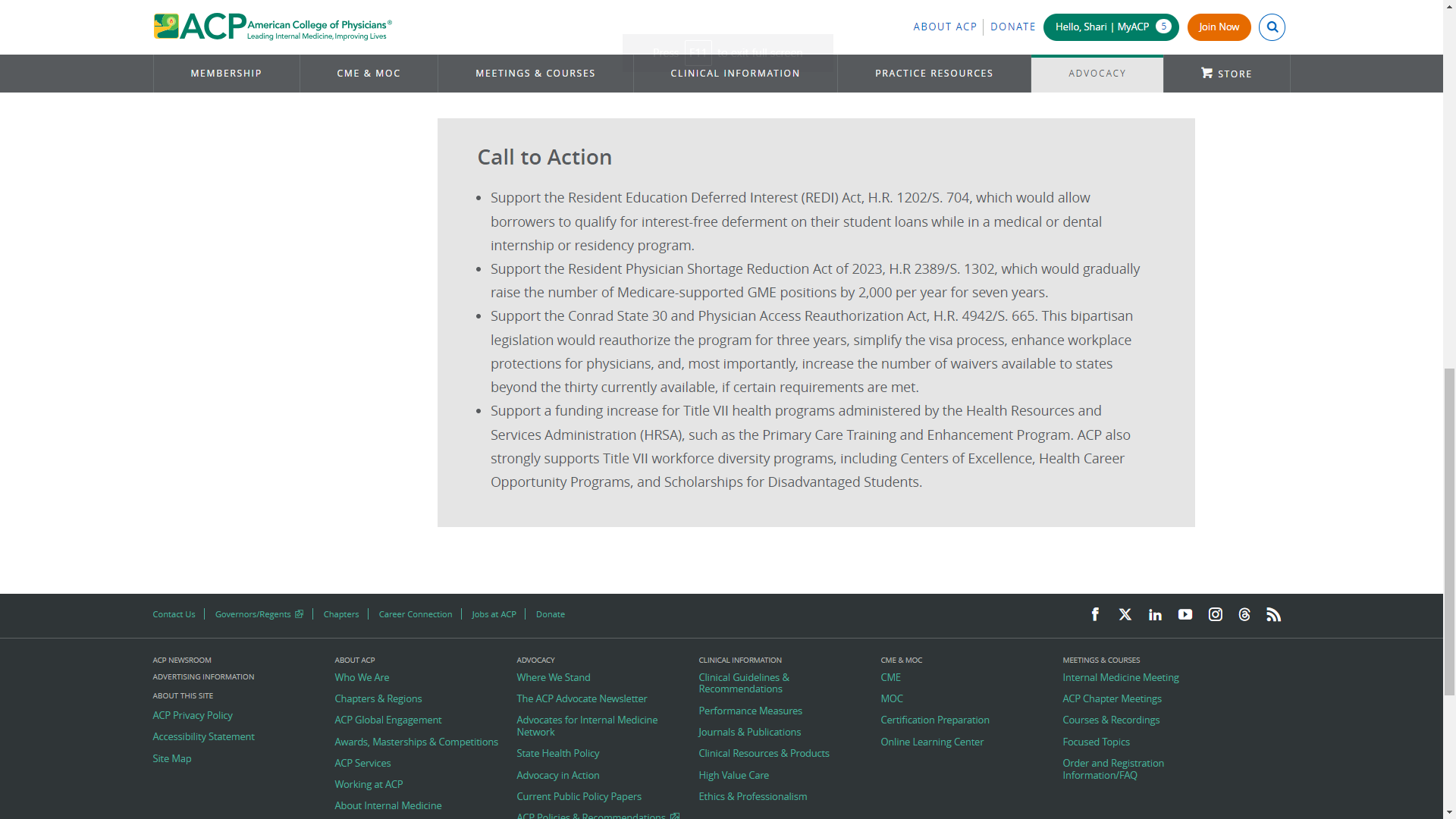 16
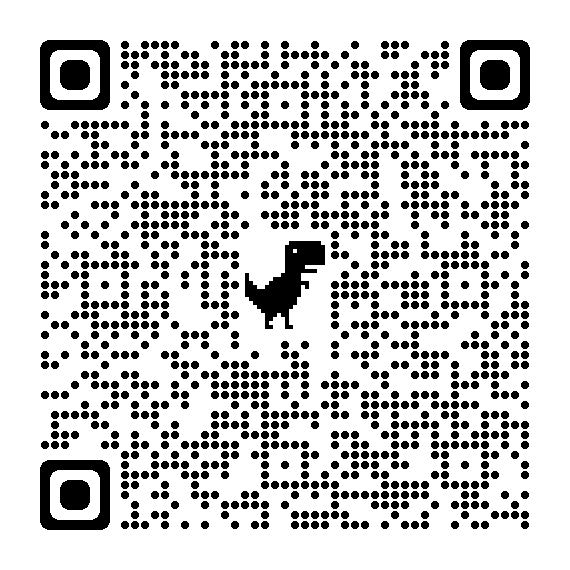 Supporting and Enhancing Health Information Technology
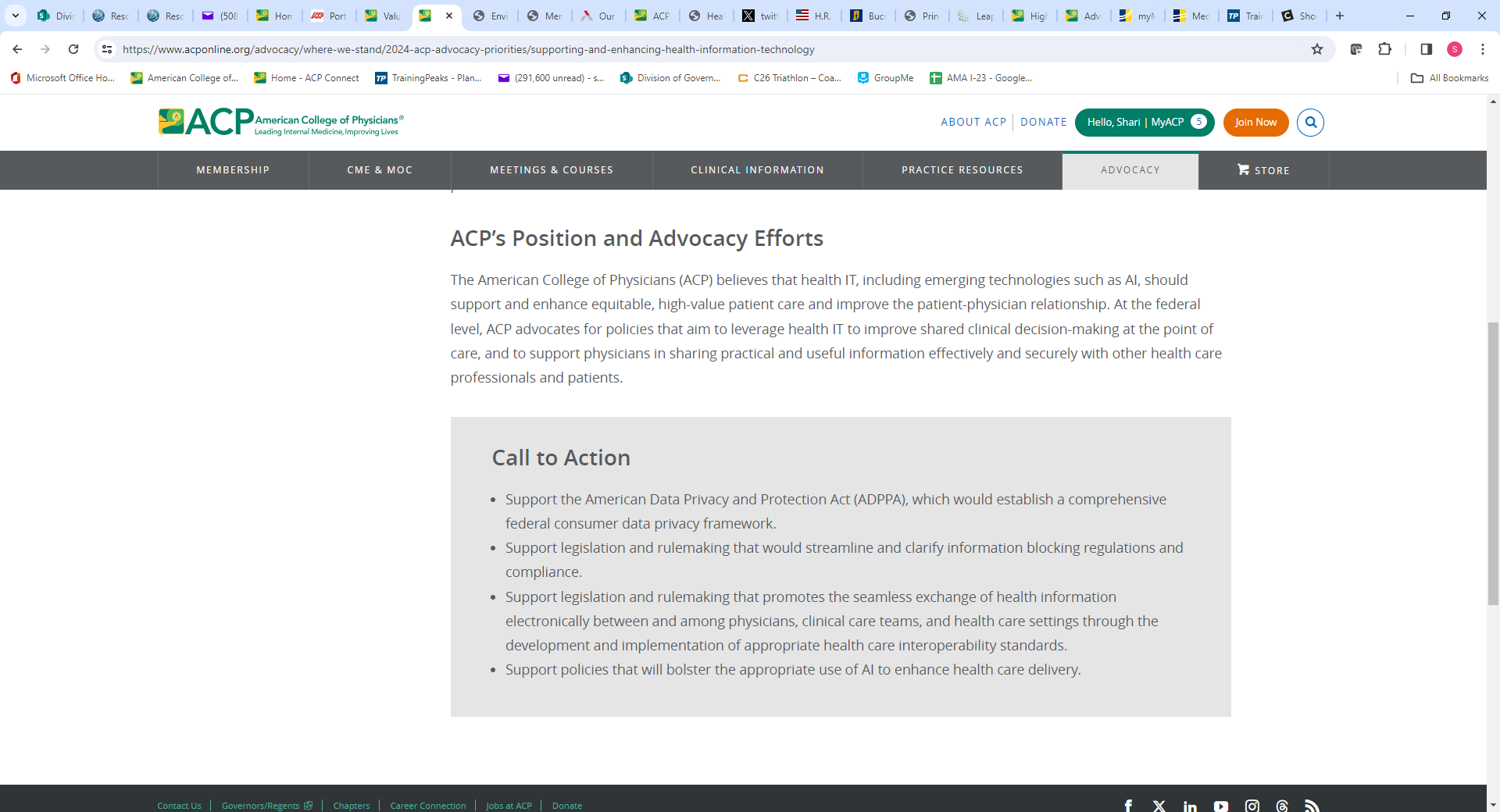 Policies that support the appropriate use of artificial intelligence to support health care delivery

Data privacy/ Information blocking

Interoperability
17
Increasing Prescription Drug Access and Affordability
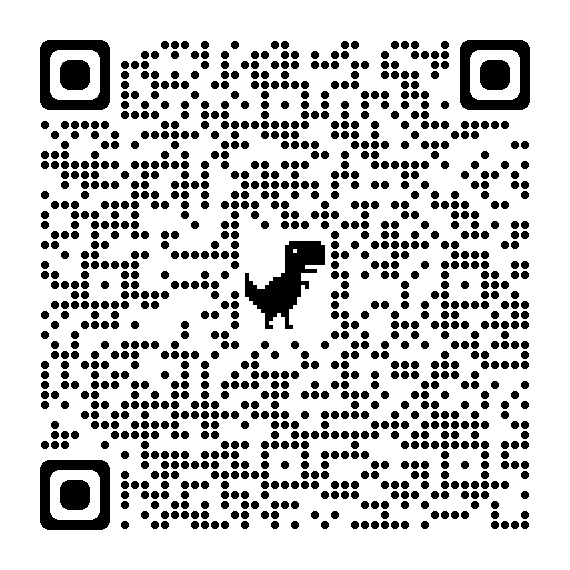 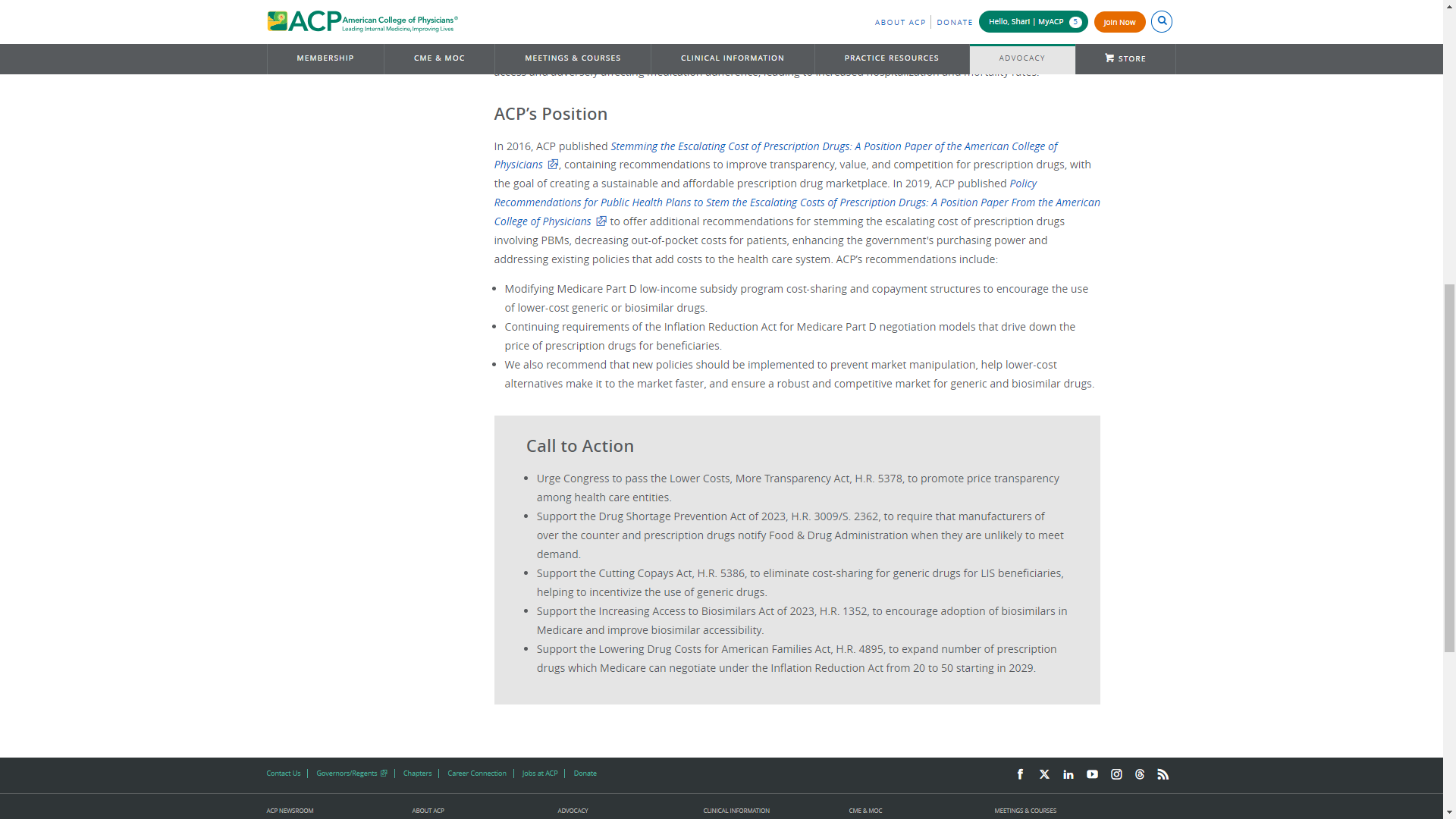 PBM reform/ pricing transparency

Inflation Reduction Act implementation/ next steps/ additional drugs for negotiation

Drug shortages
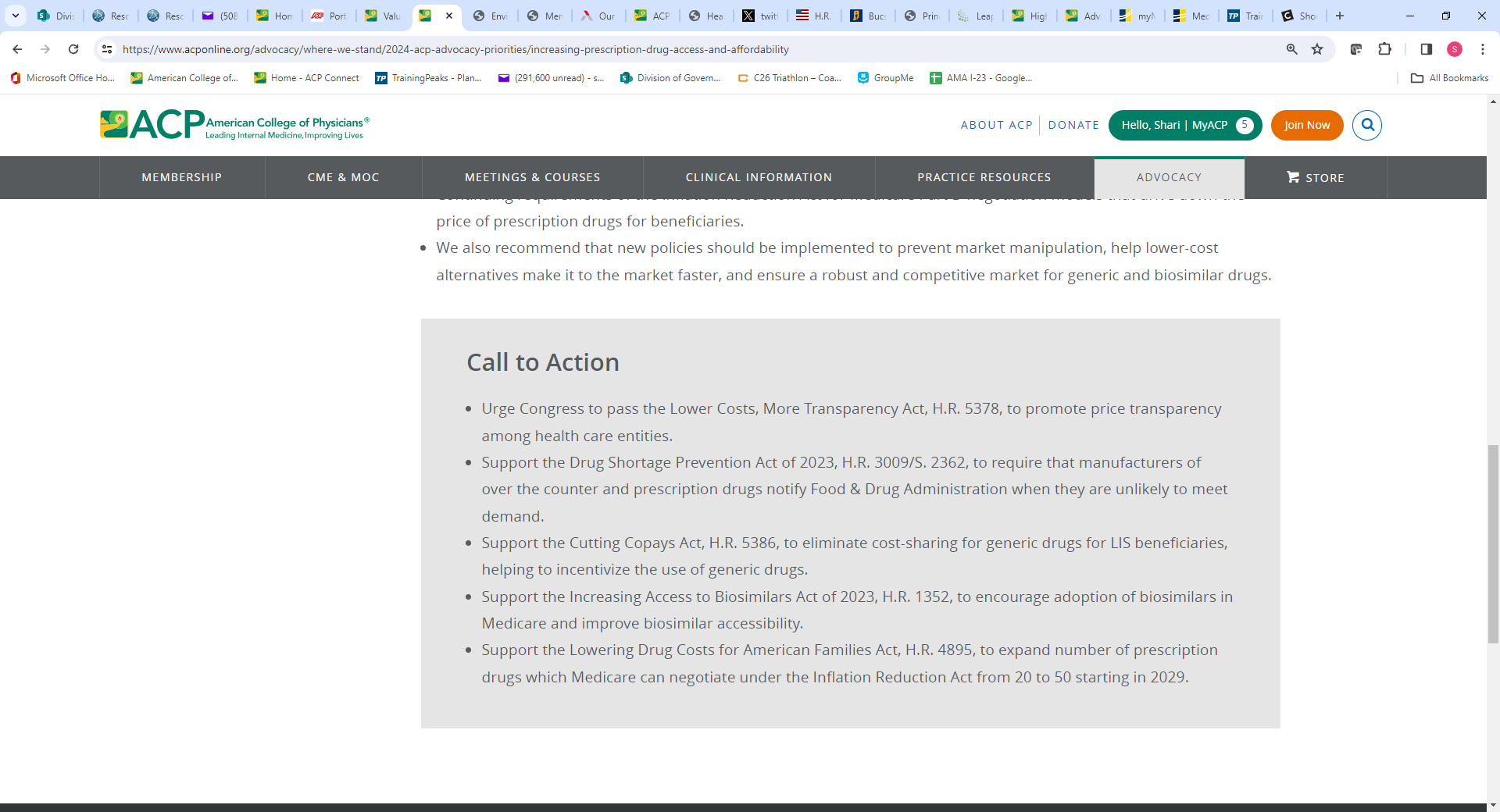 18
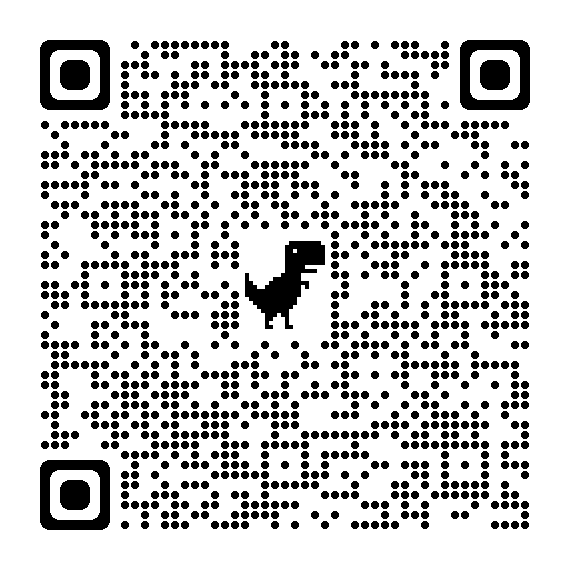 Preventing Firearms-Related Injuries and Deaths
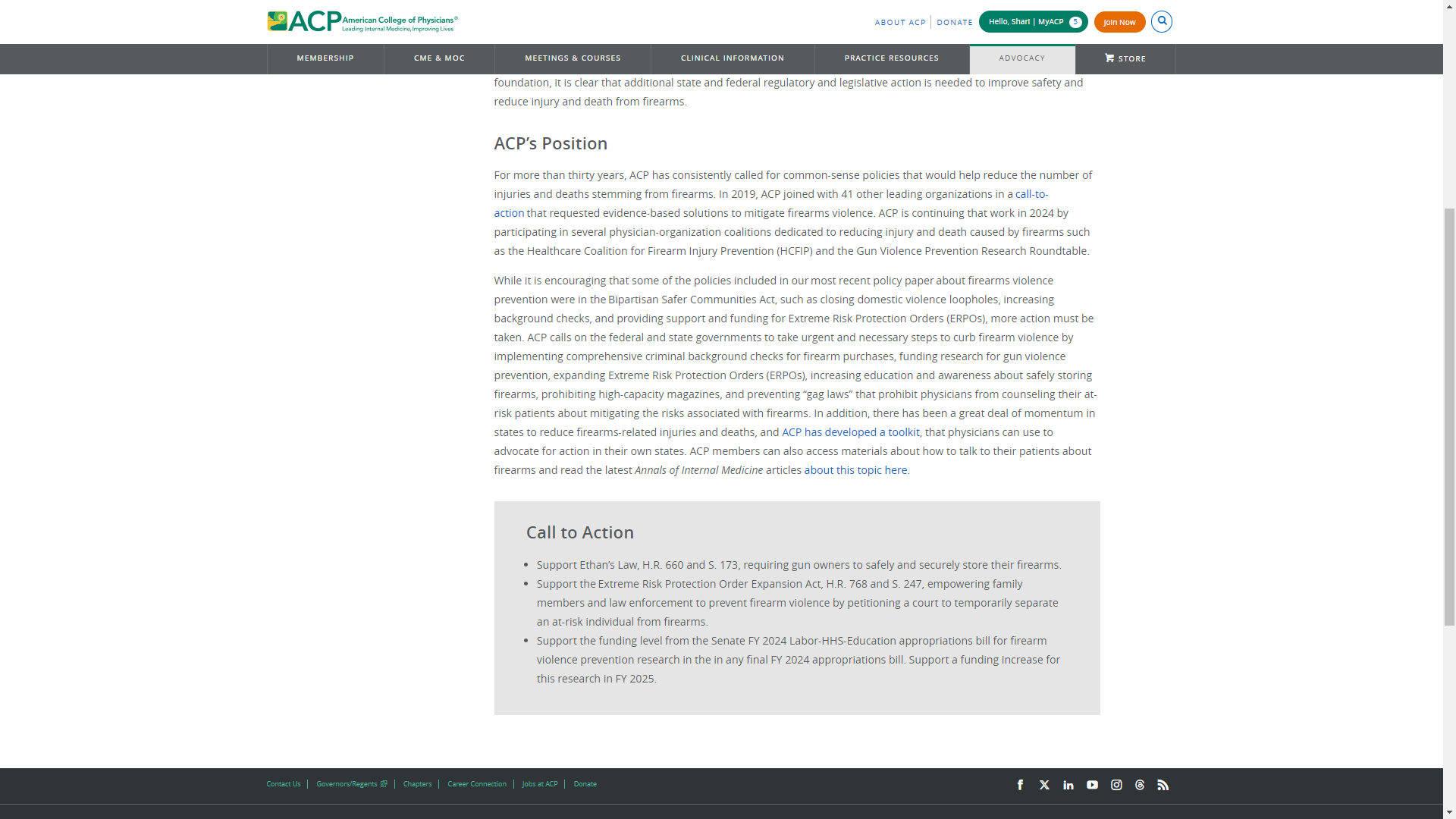 Collaborations with AMA, ACS, others and state-level efforts

Investment in research and funding, as well as policy implementation

Taking action within health systems and practices
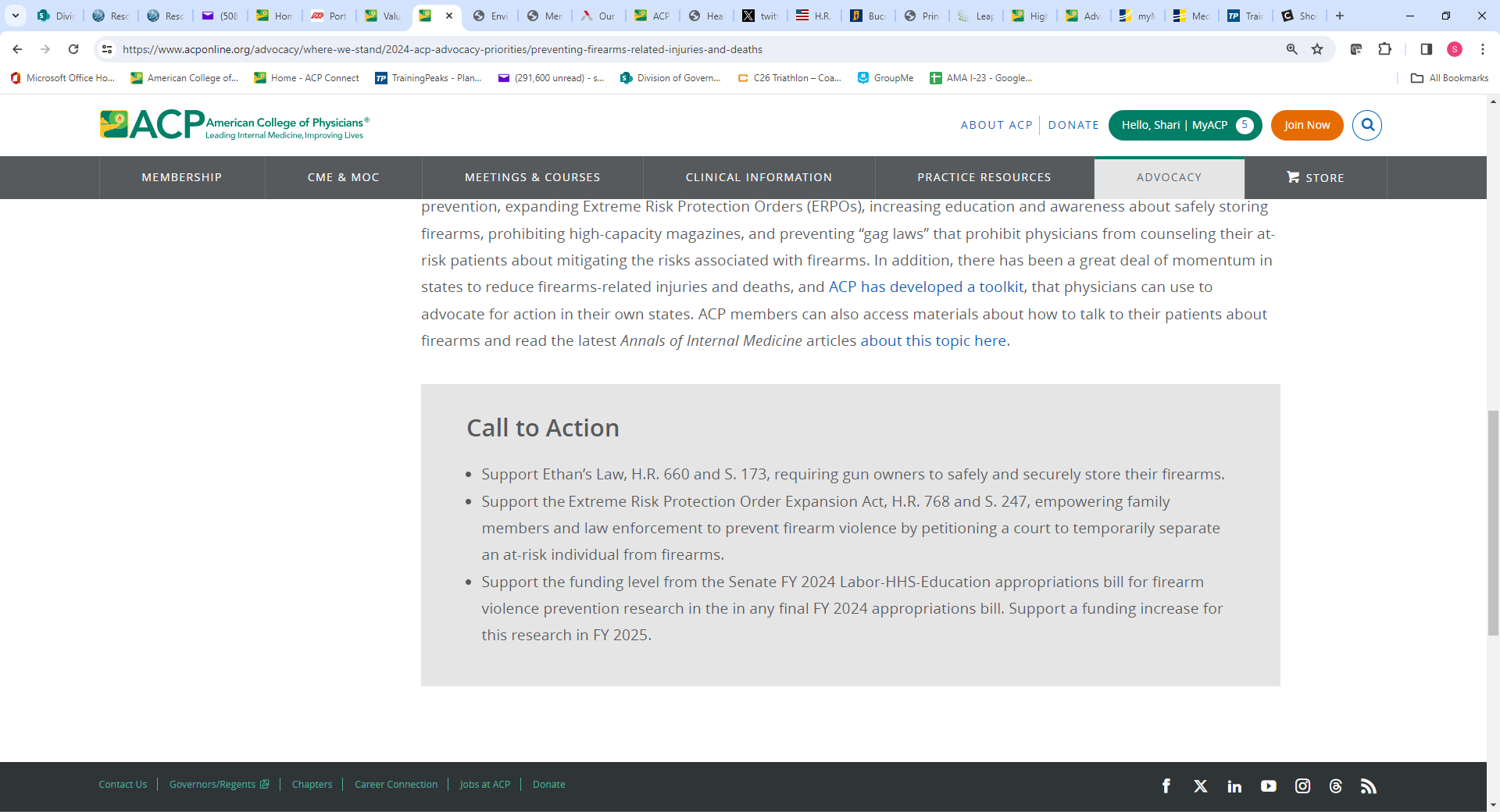 19
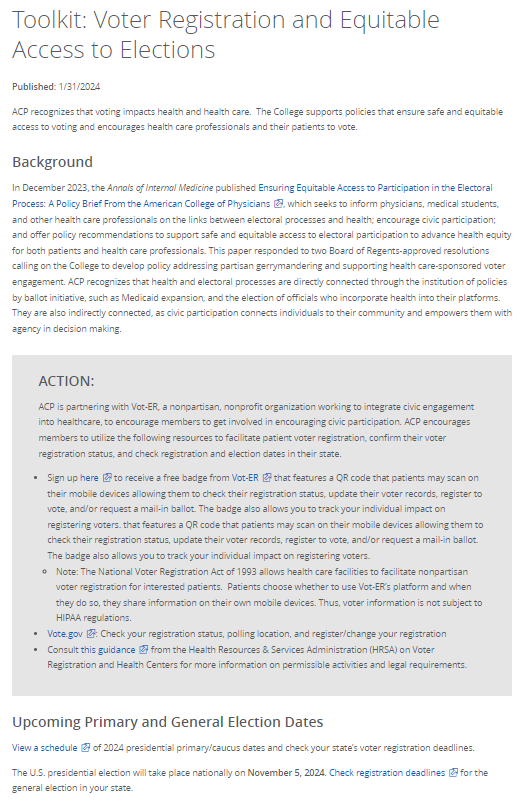 Equitable Access to Electoral Process
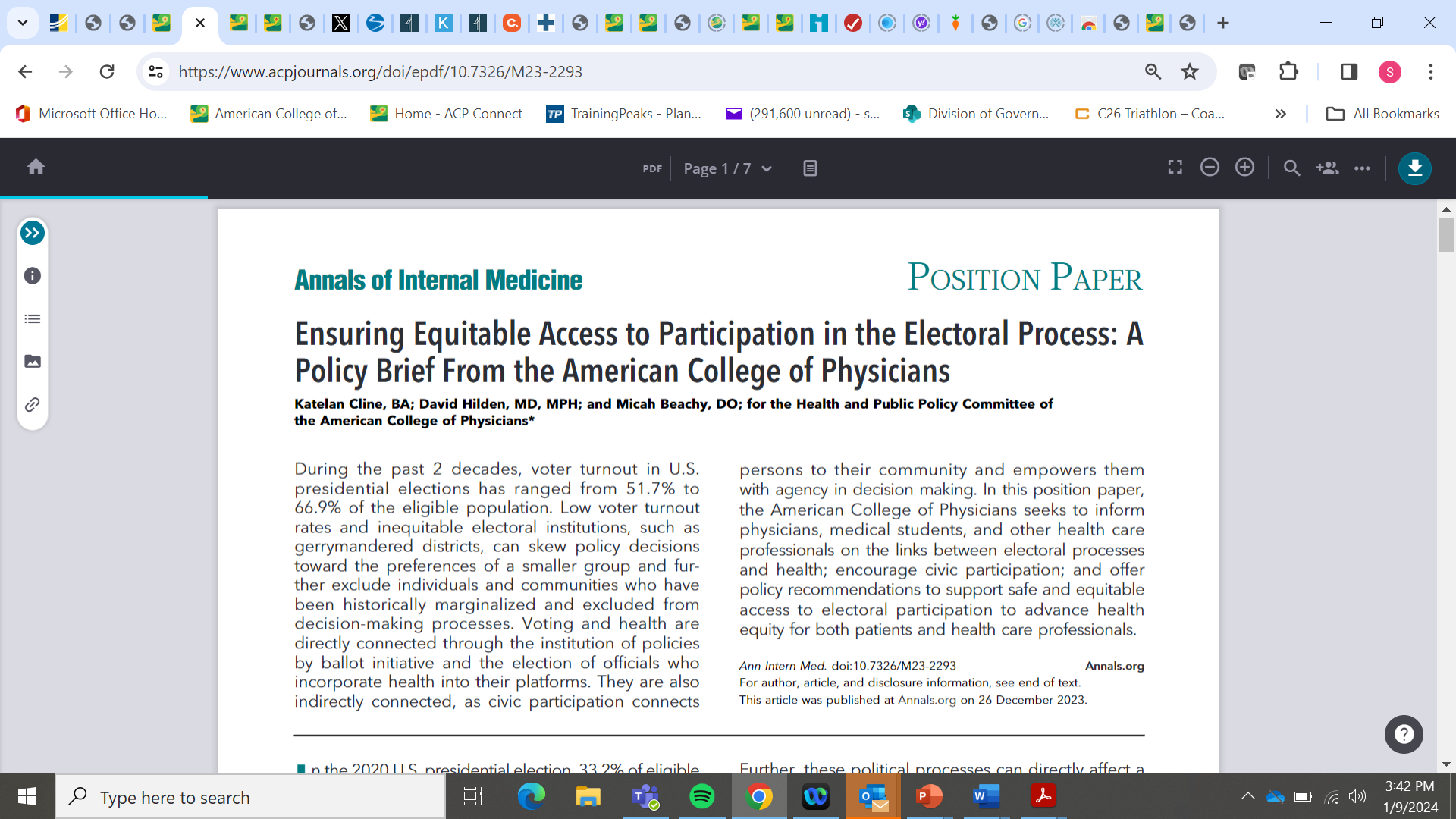 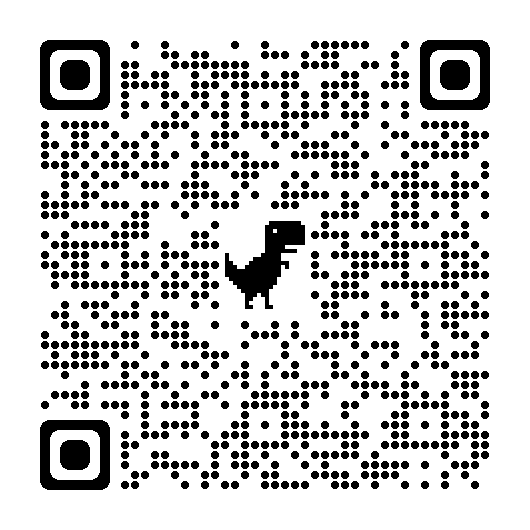 20
State Legislative Tracking
State Leg Tracking on LeaderNet:
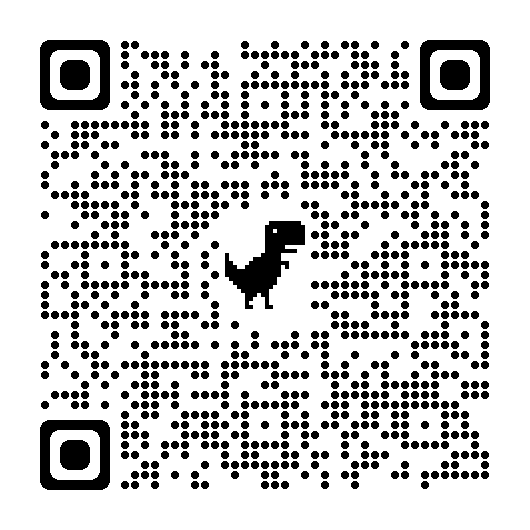 ACP tracking state legislation on:
Reproductive health
Scope of Practice
Prior Authorization
Firearm Injury Prevention
Gender-affirming Care
2023 Chapter Inquiry Highlights
23 chapters submitted 92 requests
For requests (62) received through online forms:
53% marked urgent vs 47% marked normal
Average response time of 1.51 business days, with 0.66 business days for urgent requests and 2.27 business days for normal requests
97% of requests completed on goal timeline, including 100% of urgent requests
Requests on 23 health policy issues, including:
Reproductive health
Prescription drugs and health equity 
Followed by: environmental health/climate change and public health, then by physician payment, LGBTQ+ issues, scope of practice, and electoral inquiries
2023 ACP Grassroots Advocacy Data
14 federal campaigns covering: 
physician payment (x5), 
Medicare/Medicaid pay parity (x2), 
step therapy (x2), 
non-compete agreements, 
student loans, 
GME slots, telehealth, 
prior authorization, 
price transparency
 4 state campaigns covering: firearms safety (x2), maternal health/Medicaid, prior authorization
Total # of messages to lawmakers: 5,119 from 1,196 advocates
4,478 federal messages, including 498 grassroots regulatory comments
G2211: 2,454 messages, include 265 individual comment letters to CMS
23
Questions?
24